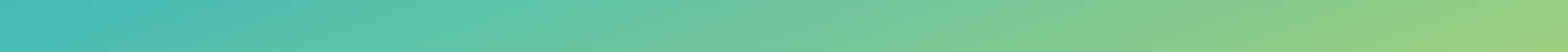 ACT™ ModelLearning Cohort
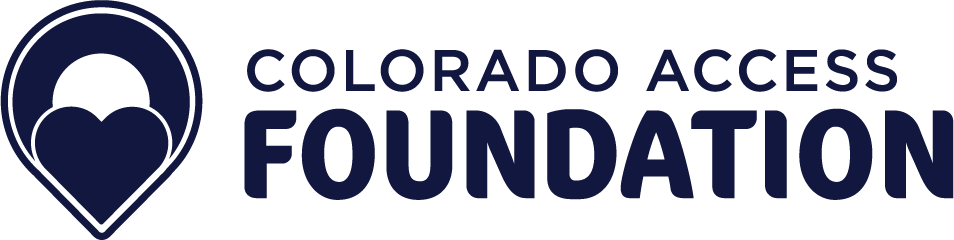 In partnership with Colorado Access Foundation
February – May 2025
WORKBOOK
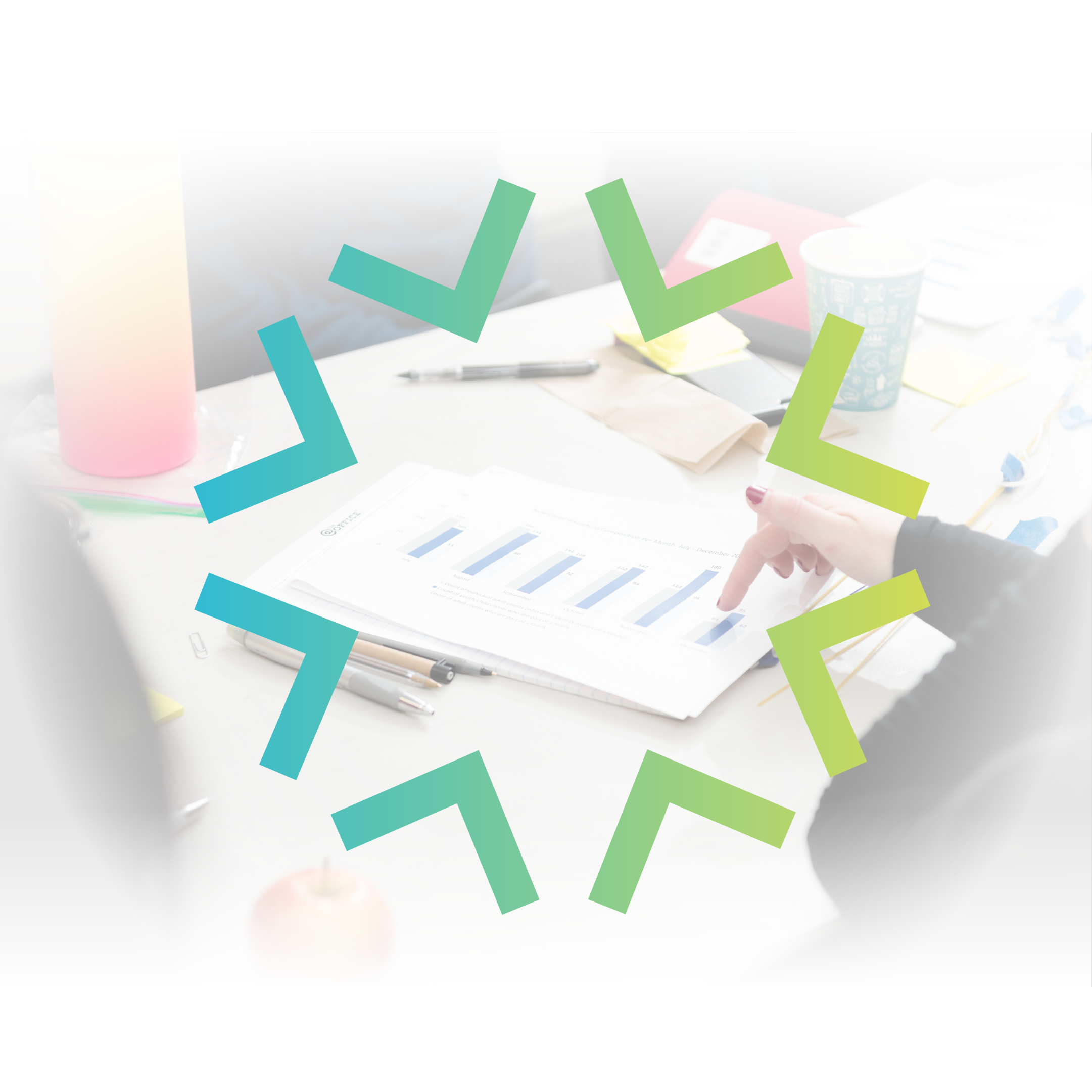 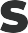 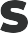 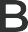 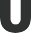 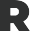 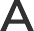 1
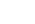 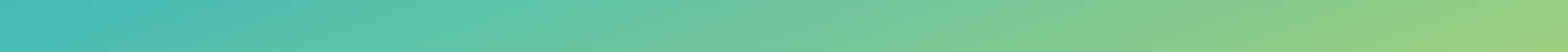 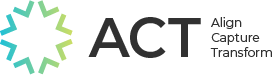 Our Secret to Maximize Your Impact
We know how complex data can be.
Our 3-step process, ACT™, powers everything we do, teaching
how to not only make sense of data but to also do more with it.
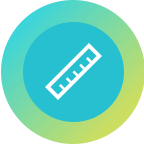 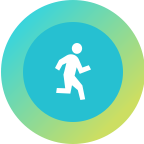 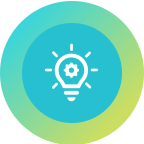 CAPTURE
ALIGN
TRANSFORM
Ensure you’re asking the right questions, create and pilot data collection tools
Develop your impact strategy and identify learning questions
Use  data to build a culture of learning, drive greater impact, create plans for implementation
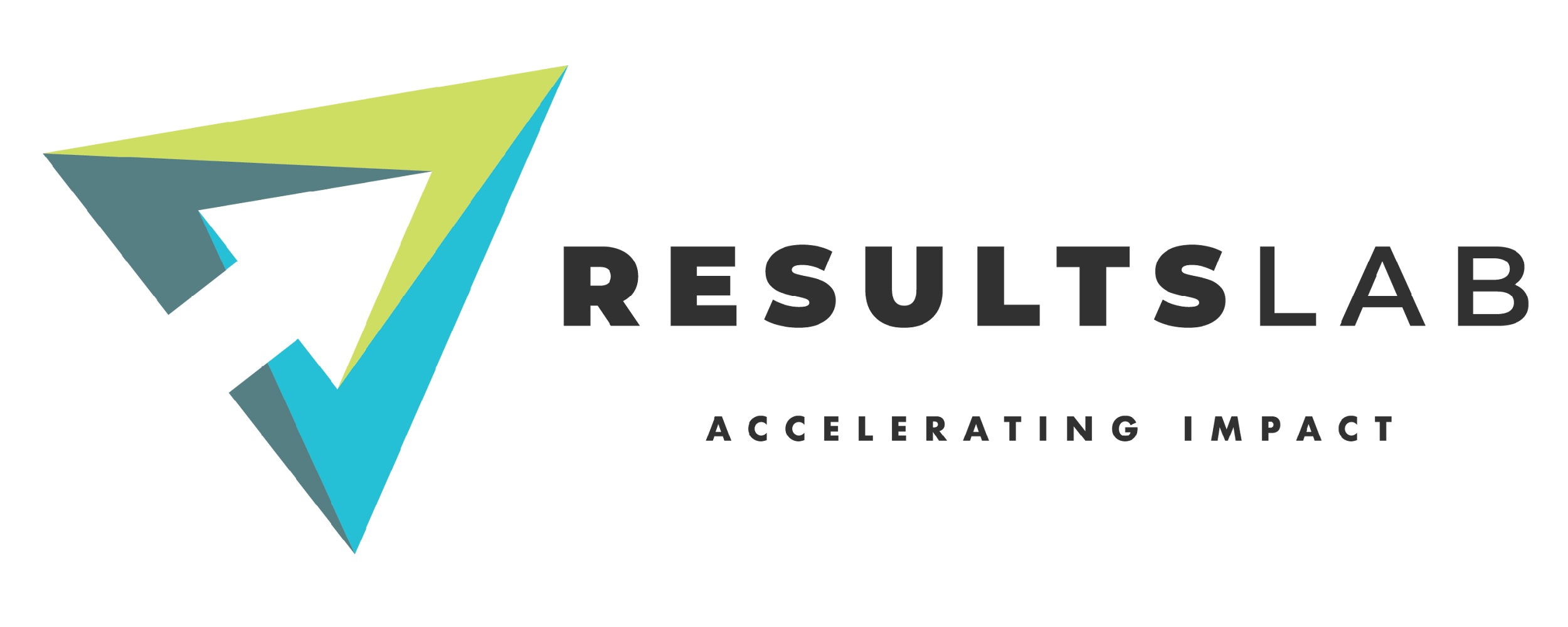 2
© 2022 RESULTSLAB
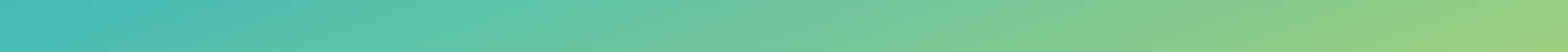 Table of Contents
ALIGN

SECTION 1: CREATE AN IMPACT STRATEGY ​​
SECTION 2: IDEATE LEARNING QUESTIONS
SECTION 3: REFLECTION & TAKEAWAYS
CAPTURE

SECTION 1: BUILD A STRONG PLAN FOR MEASUREMENT
SECTION 3: CREATE OR REFINE DATA COLLECTION TOOLS
SECTION 3: DATA SENSE MAKING
TRANSFORM

SECTION 1: DATA COMMUNICATION & TOOLS
SECTION 2: IMPLEMENTATION PLAN
APPENDIX
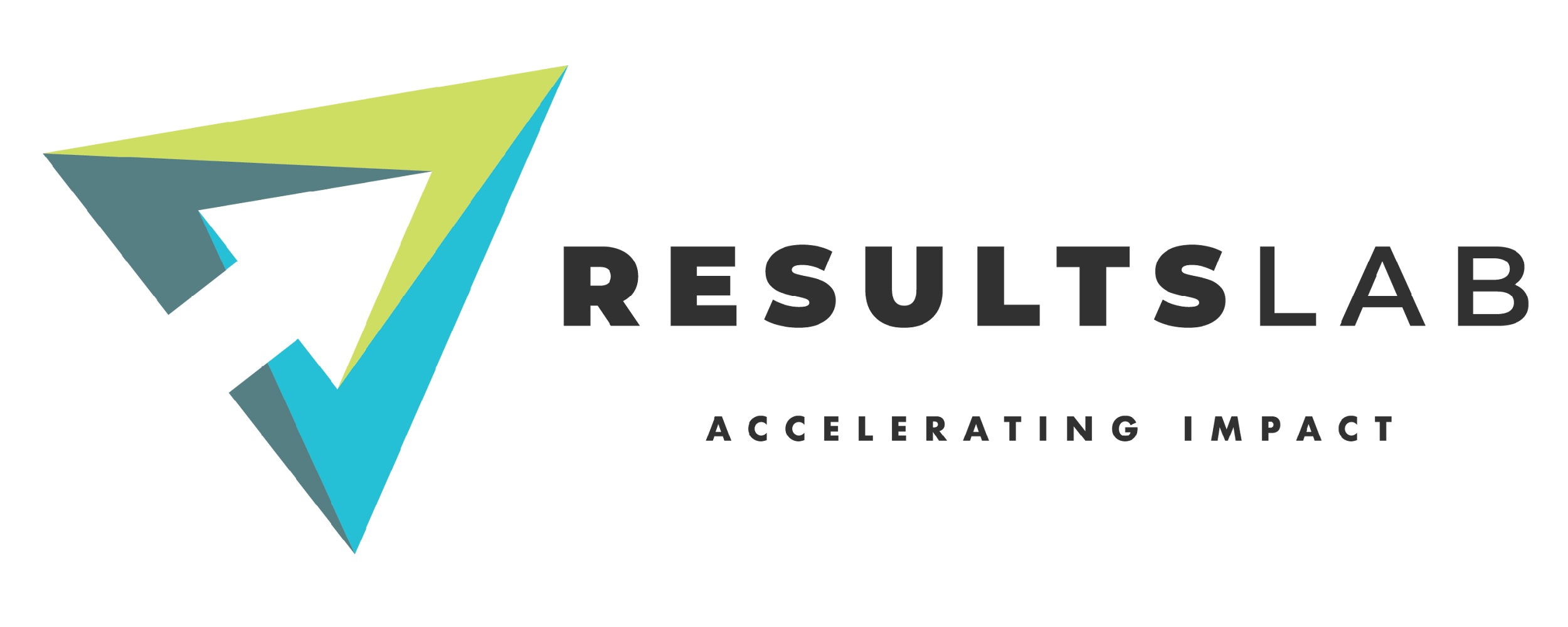 3
© 2022 RESULTSLAB
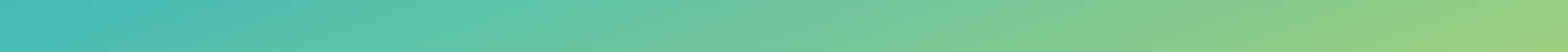 ALIGN PHASE TO DO LIST
TASKS
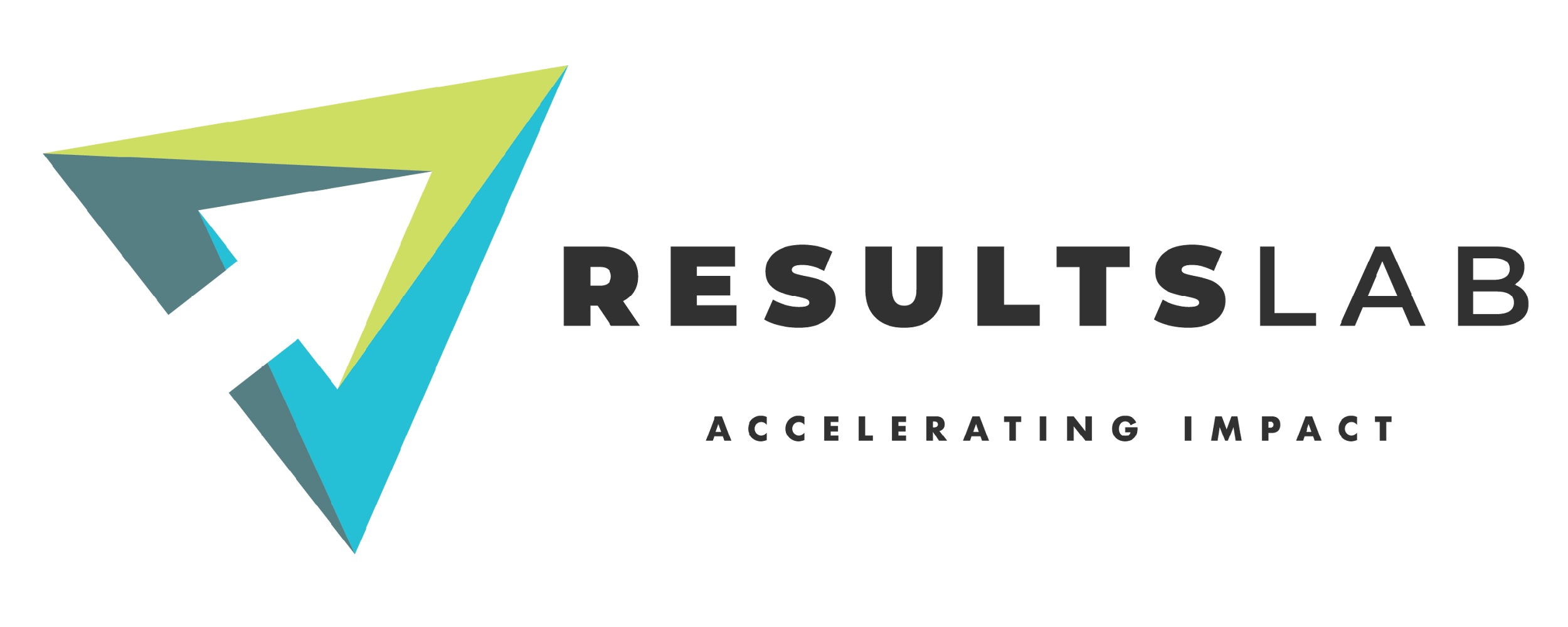 4
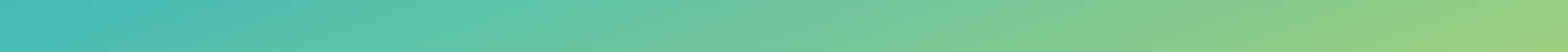 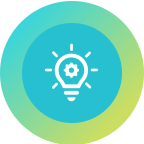 Align
SECTION 1: DESIGN AN IMPACT STRATEGY
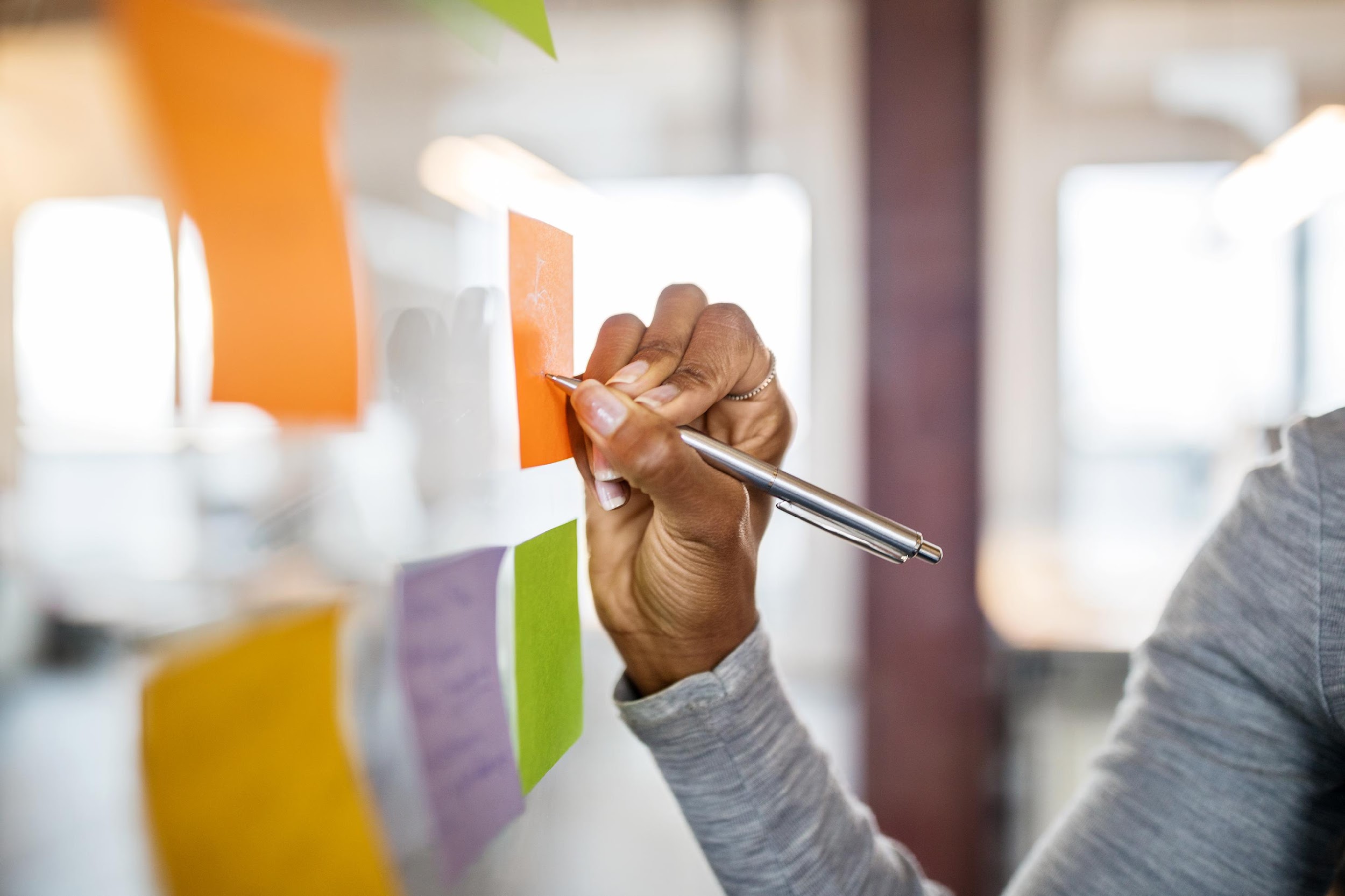 Learning Objectives
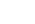 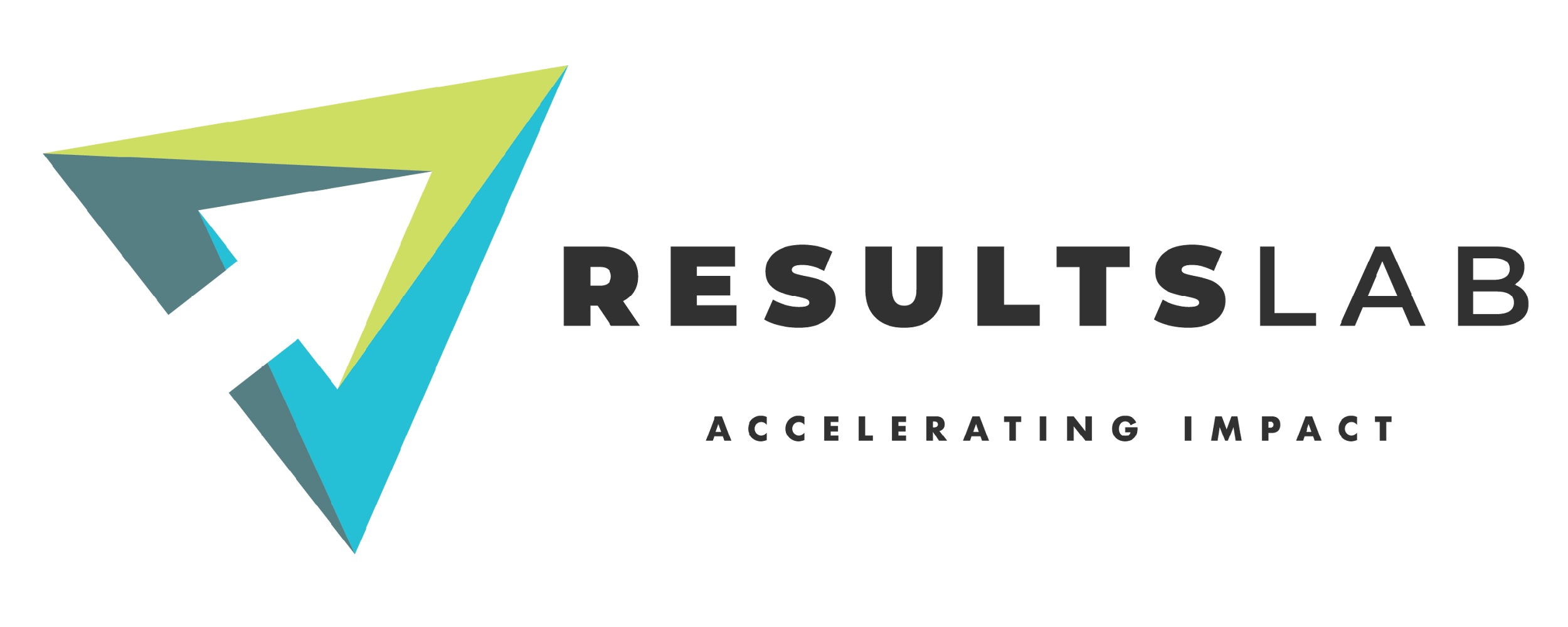 5
Start Here!
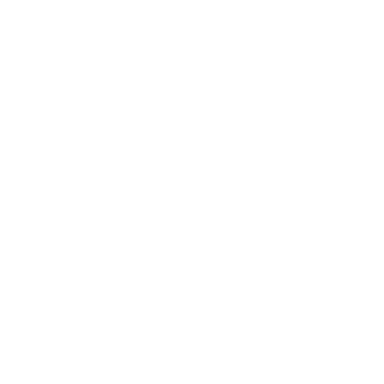 Outcome(s) = The thing(s) that will be different as a result of your efforts

What will be different? Who will it be different for? 
Common Types of Outcomes 
Change in skills, knowledge, practice (Short Term)  
Change in behavior, attitudes, beliefs (Mid Term/Long Term) 
Change in condition(s) (Short Term/Mid Term/Long Term)
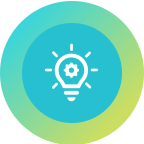 Align
SECTION 2: CREATING LEARNING QUESTIONS
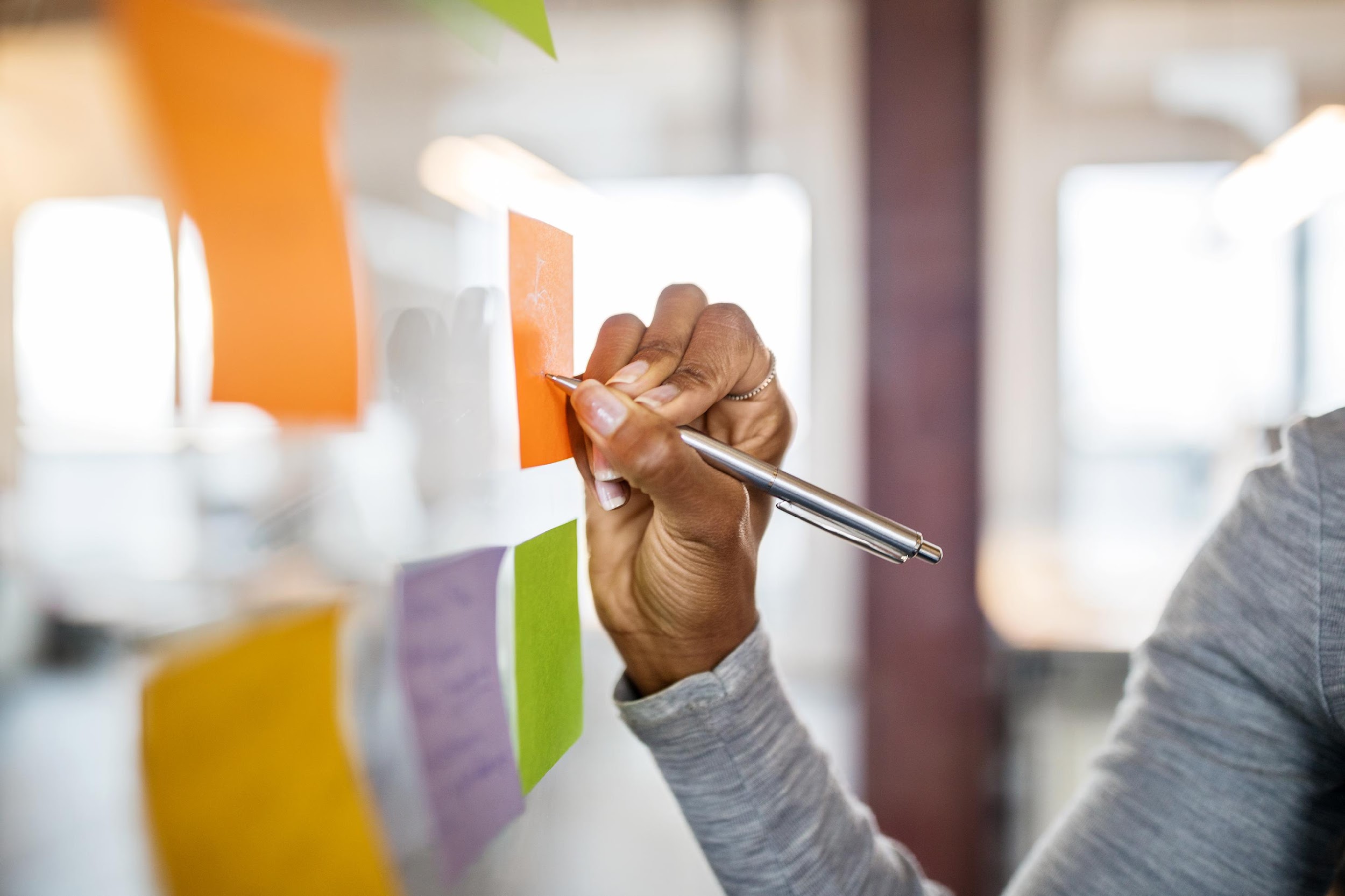 Learning Objectives
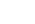 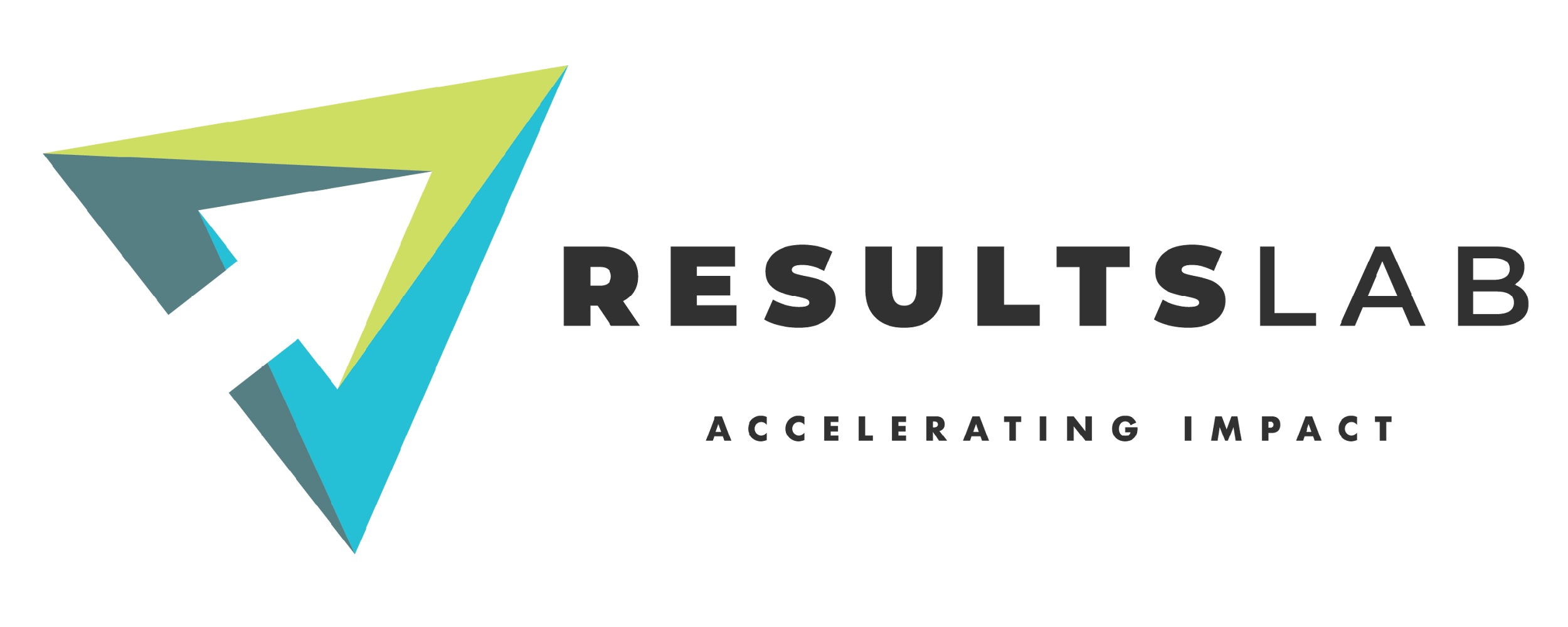 7
Cheat Sheet: Learning Questions
What is a learning question?
A learning question is simply a question you have about your program, initiative, or community that you can answer through data.

While the concept of a learning question overlaps with terms such as research or evaluation question, we lead with learning because the exploration of the data should be in the greater spirit of learning and action.
What makes a strong learning question?
A strong learning question has certain qualities that make it more likely to be successfully answered with data and to be used for action. ​
​
Review each question, and check if your learning question is:

Relevant: Does your question align with your program goals? Is it timely given your current context?​
Useful: Will your question help inform strategic decisions that will be used by stakeholders to make decisions or improvements? Are others asking for clarity on this question?​
Feasible: Can you realistically answer this question with the data, timeline, and/or resources you have available right now?
Focused: Is the question specific on the who, what, and where?
What are some commonly used implementation and impact  learning questions?
Is the program being delivered in the way it was intended? (Implementation) 
Do those involved in the program experience positive changes after participation? (impact)
How does the program vary across locations? (implementation) 
Do participants experience changes in knowledge and skills more so than those who do not participate? (impact) 
What participants or things (e.g. program sites) seem to have more positive outcomes? (implementation)
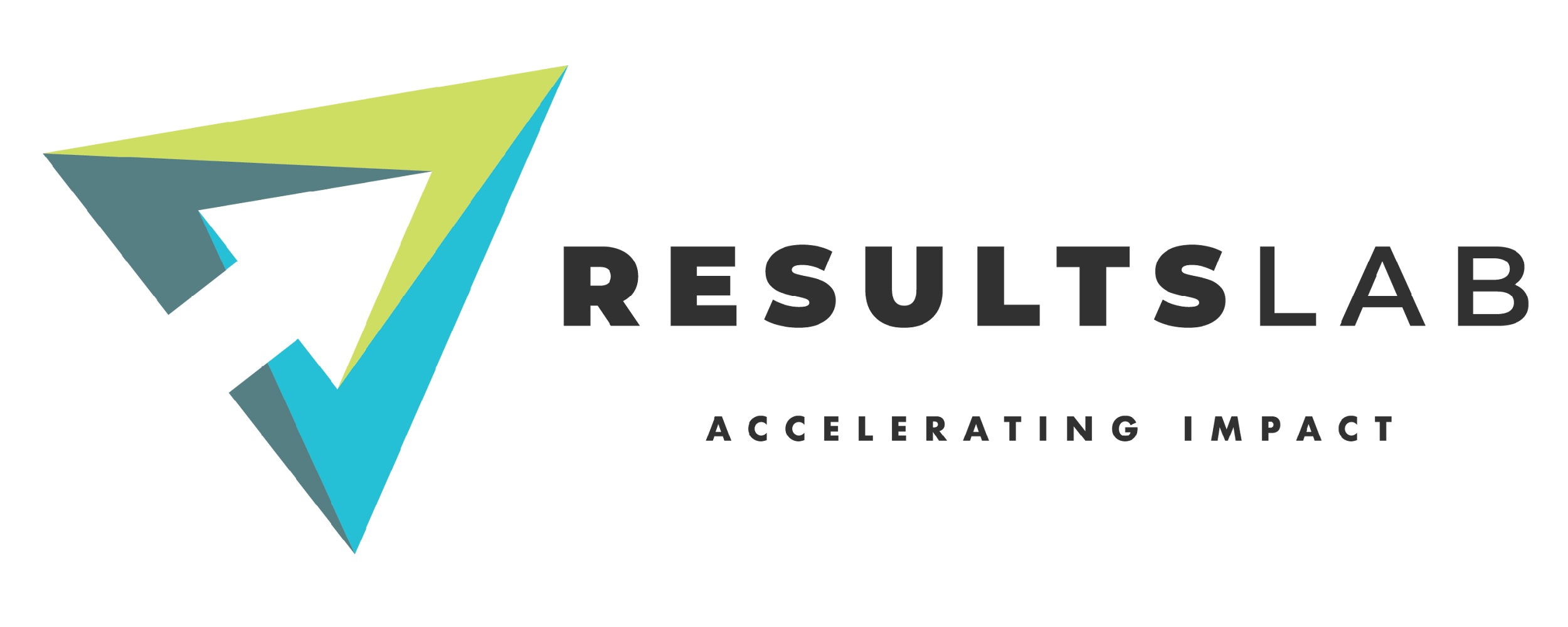 8
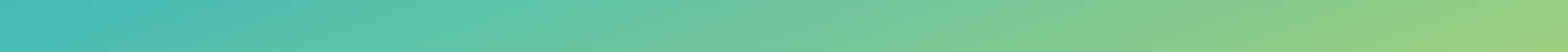 Learning Questions
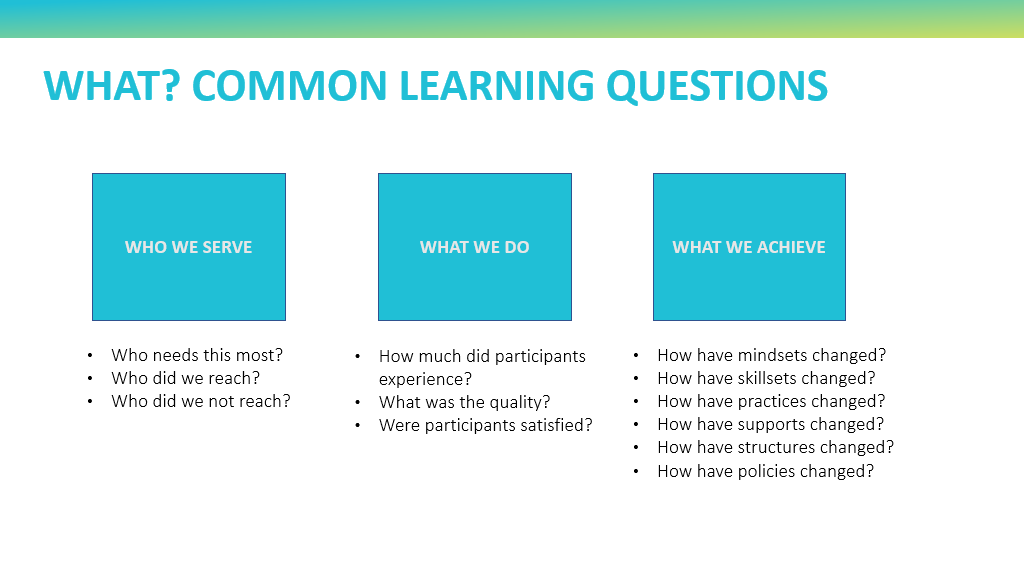 Consider starting with an Evergreen Learning question and then iterating to make it more specific to your organizational or program interests! A specific learning question helps to develop the specific indicators it takes to answer it.
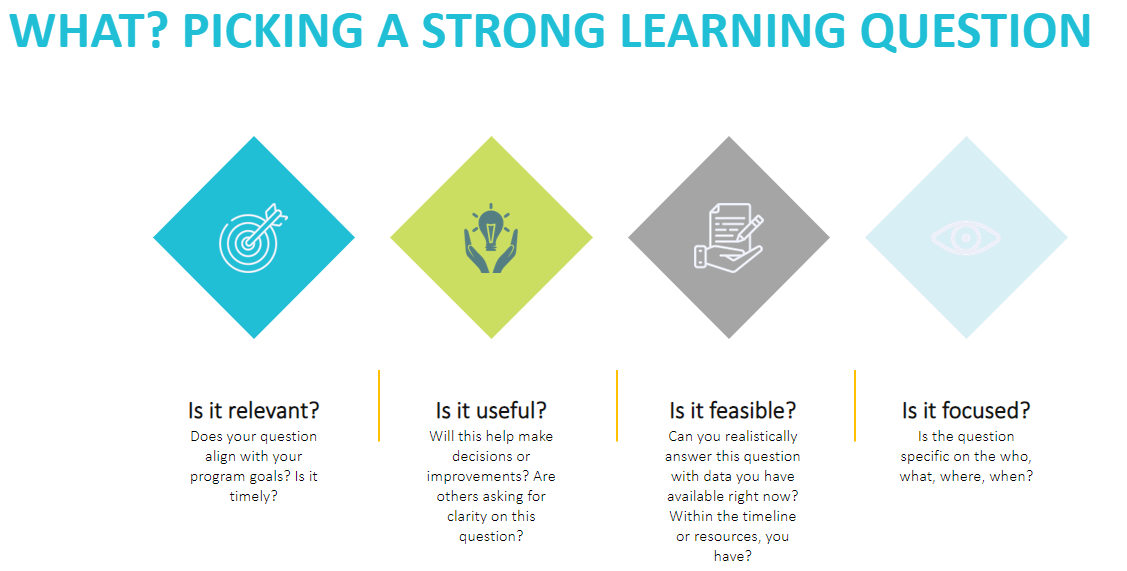 Ask these questions when selecting a learning question. If you can’t answer a question, or see that it is weak in one area, deepen your learning question to include this consideration.
Get Curious About Your Programs
Step 1:  Brainstorm!
Think about one of your programs or services…
What are you curious to learn more about?
Why?
How might you use this information?
Identify: Are your curiosities about how you do what you do? Or What happens as a result of what you do?
Moment of Reflection
A-Ha Moments & Key Learnings
Think about the discussions and work completed during this phase….
What were some of your A-Ha moments when you identified something new or  important? Or saw something differently?
What assumptions have you challenged about your evaluation or data practices?
What gaps have you identified?
What knowledge or skills have you strengthened? How has this influenced your evaluation or data practices?

What have you learned that you think might be useful to share with your organization?
Brainstorm 3- 5 Learnings you might take back to your organization.
CAPTURE PHASE TO DO LIST
TASKS
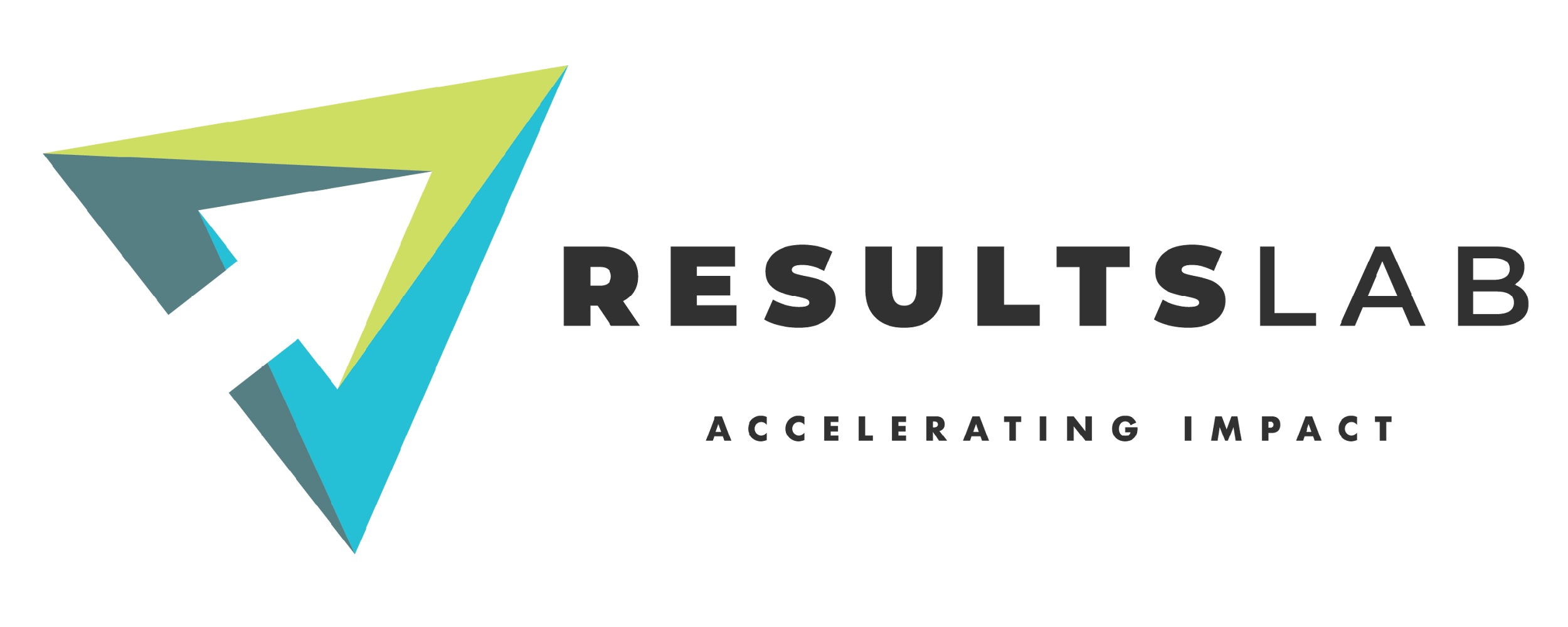 12
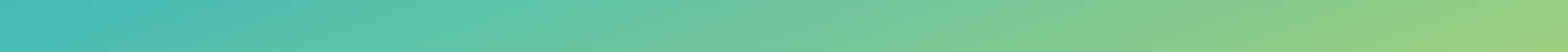 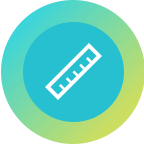 Capture
SECTION 1: IDENTIFY MEASUREMENT GOALS & OBJECTIVES
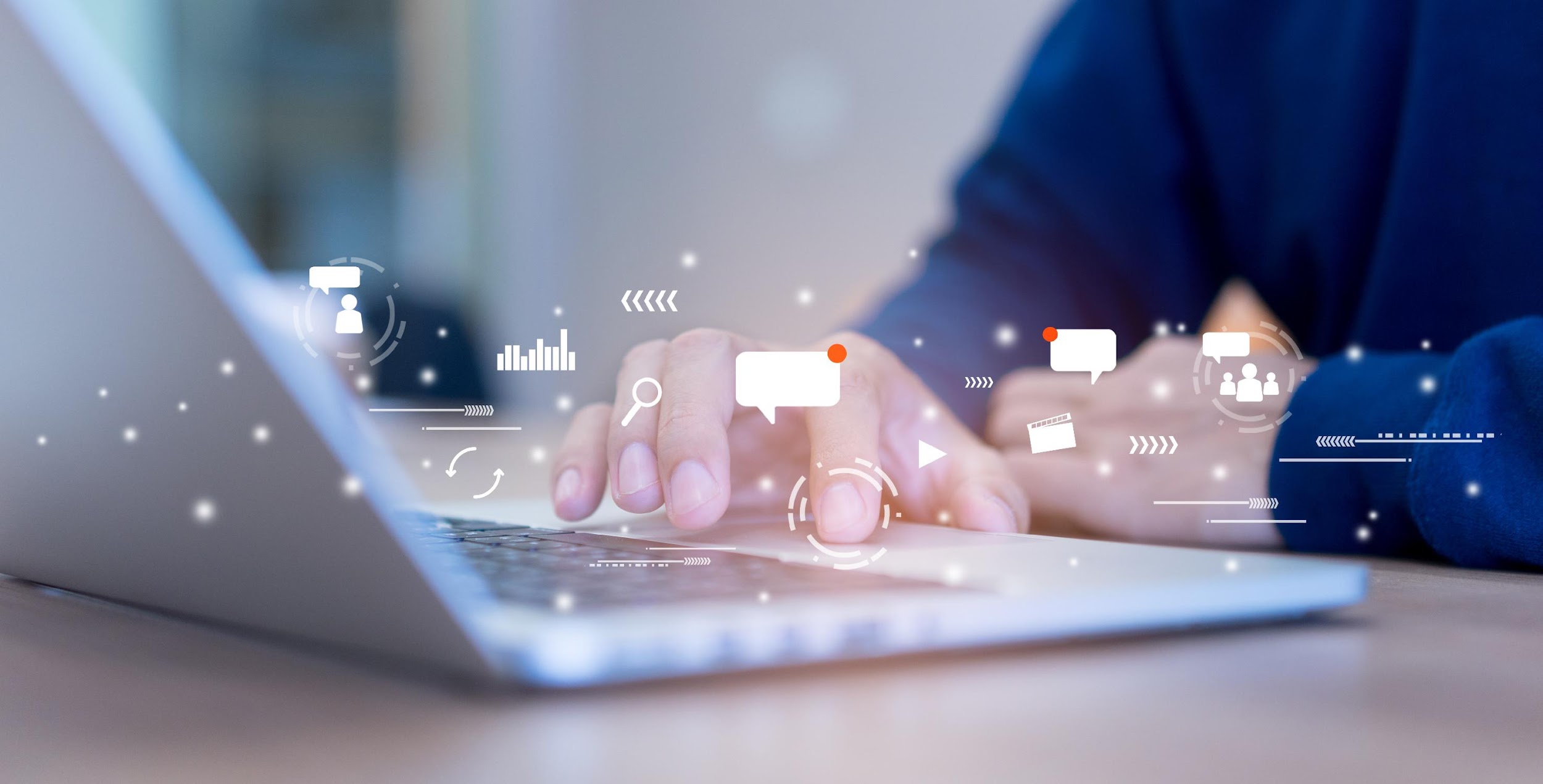 Learning Goals & Objectives
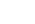 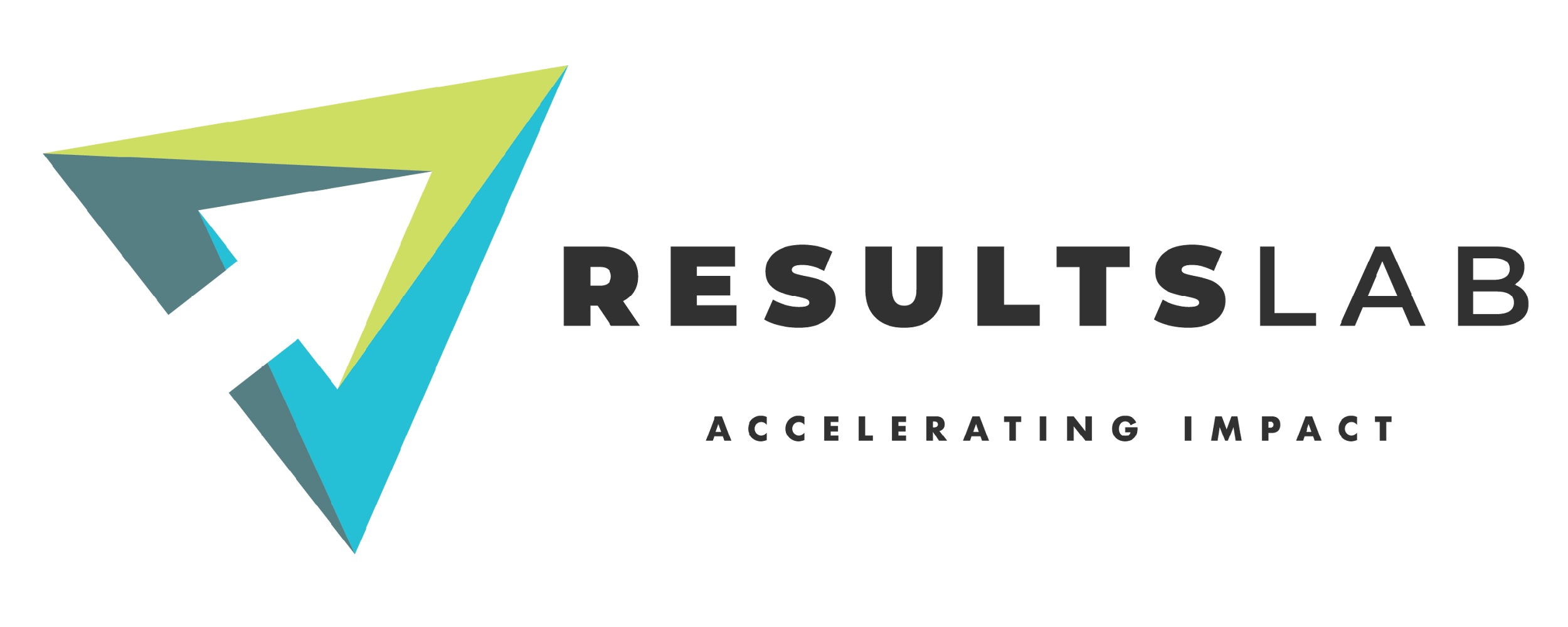 13
Create a Measurement Strategy
Use the Worksheets in this section to develop the 3 elements of your Measurement Strategy
Once complete, import the information from the worksheets into this framework.
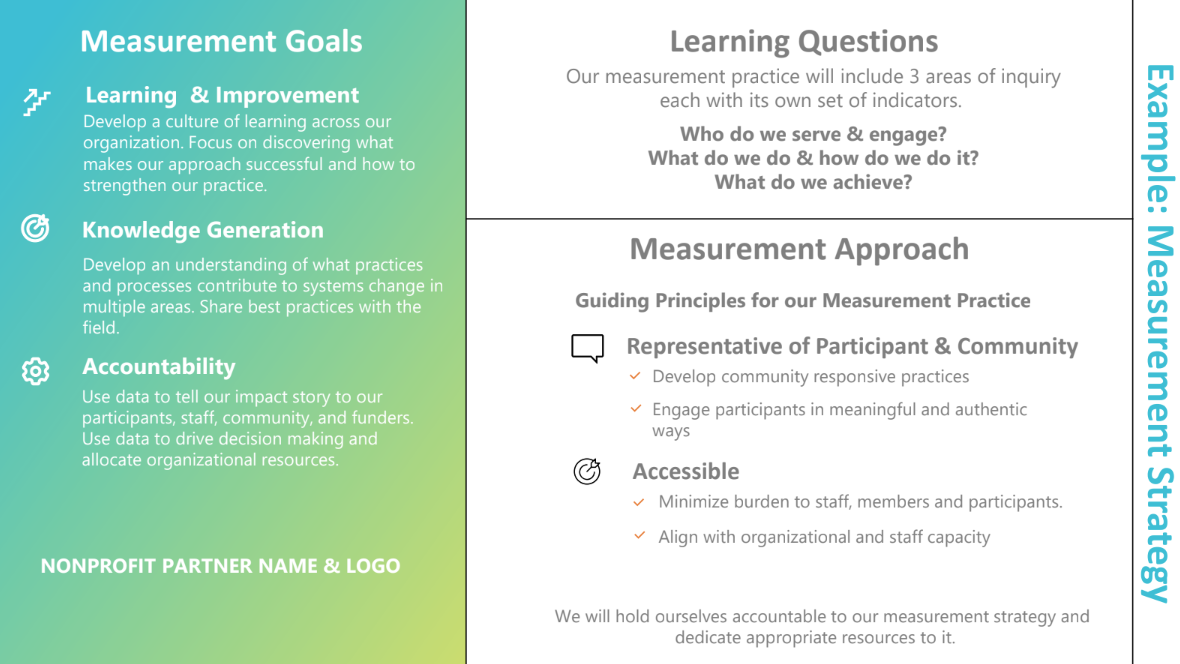 Create a Measurement Strategy
Use the Worksheets in this section to develop the 3 elements of your Measurement Strategy
Once complete, import the information from the worksheets into this framework.
Measurement Goals + Principles/Values
Measurement Goals
Measurement Values
Learning Question and Indicators
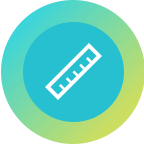 Capture
SECTION 2: BUILD A STRONG PLAN FOR MEASUREMENT
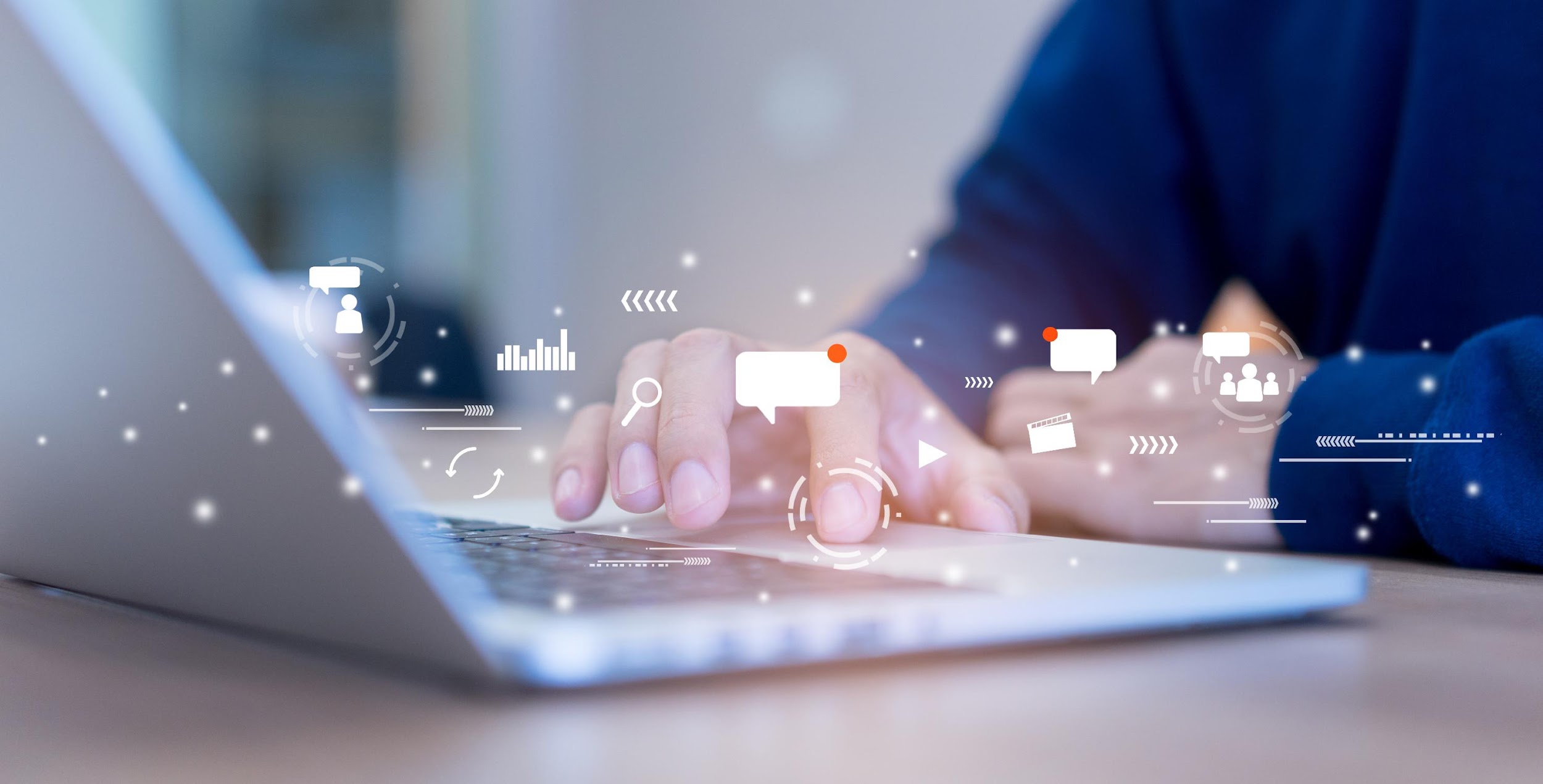 Learning Objectives
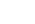 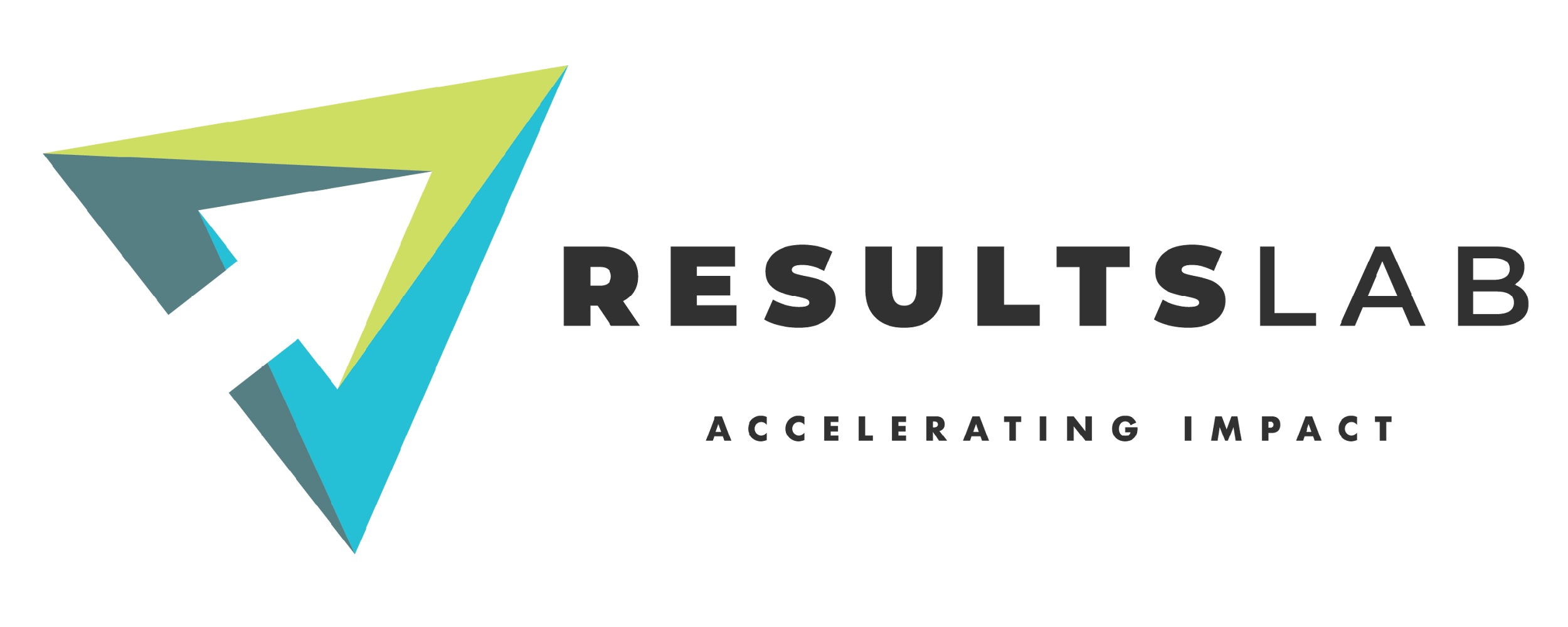 18
Starting your Measurement Plan
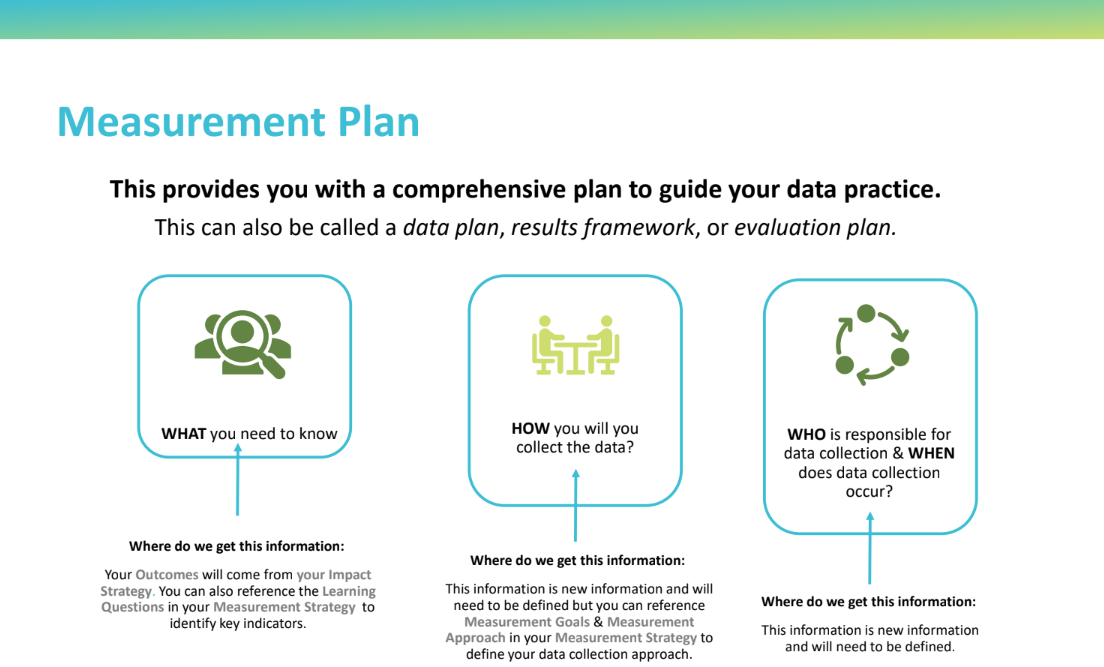 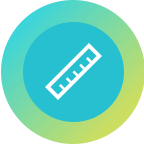 Capture
SECTION 3: CREATE OR REFINE DATA COLLECTION TOOLS
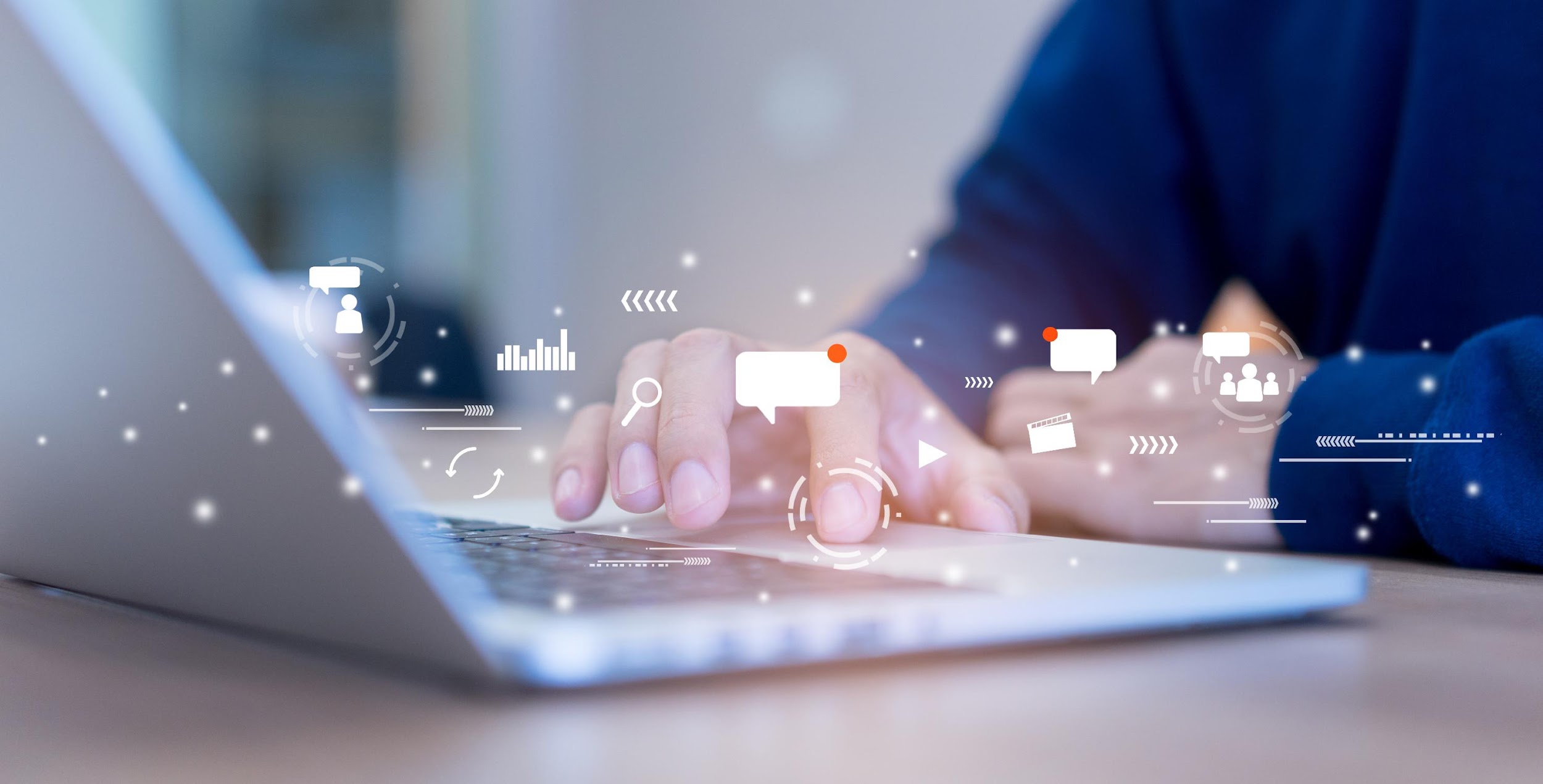 Learning Objectives
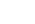 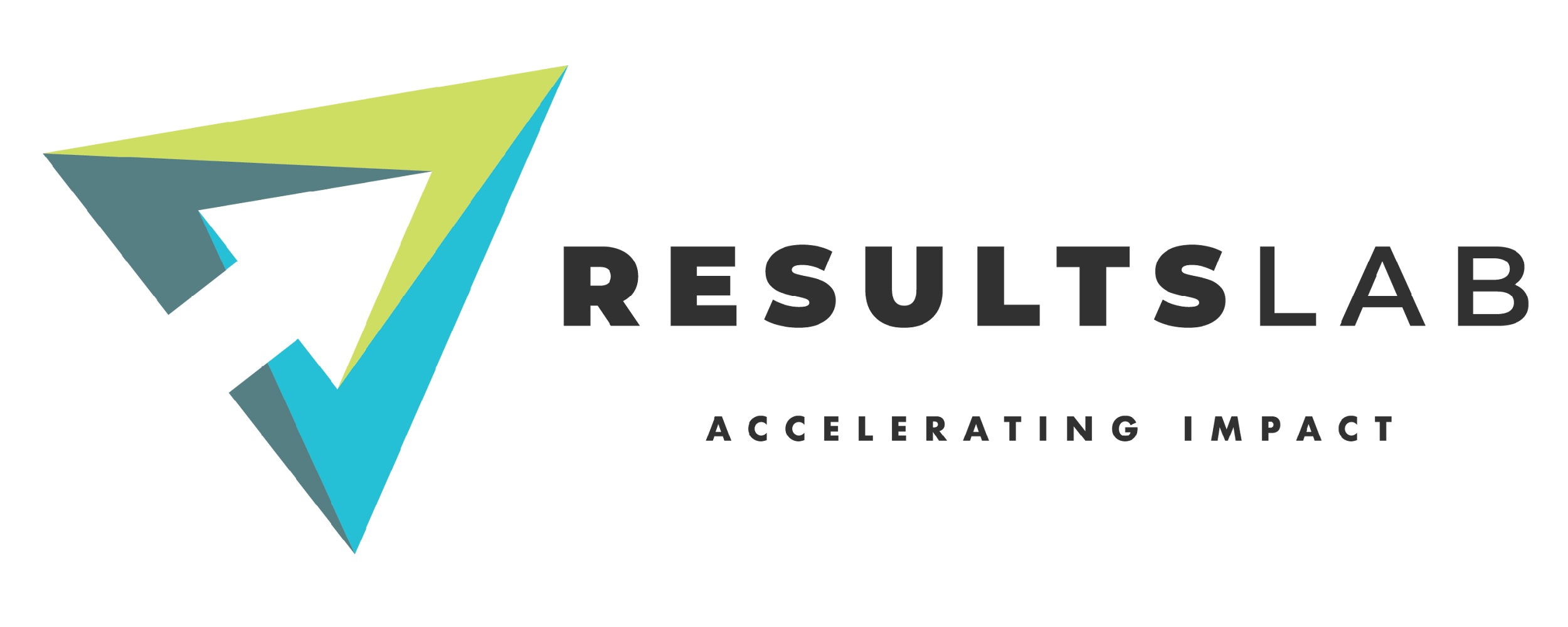 20
Consider existing tools and explore other data collection methods. 
Which methods are most interesting or in alignment with Measurement Strategy?
HOT TIP: :Go back to your Measurement Strategy Values. Which of these tools best align with your values around data and measurement?
Discussion Notes:
Data Collection: Action Planning for Implementation
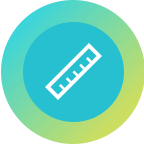 Capture
SECTION 4: PILOT TOOLS & PRACTICE DATA ANALYSIS
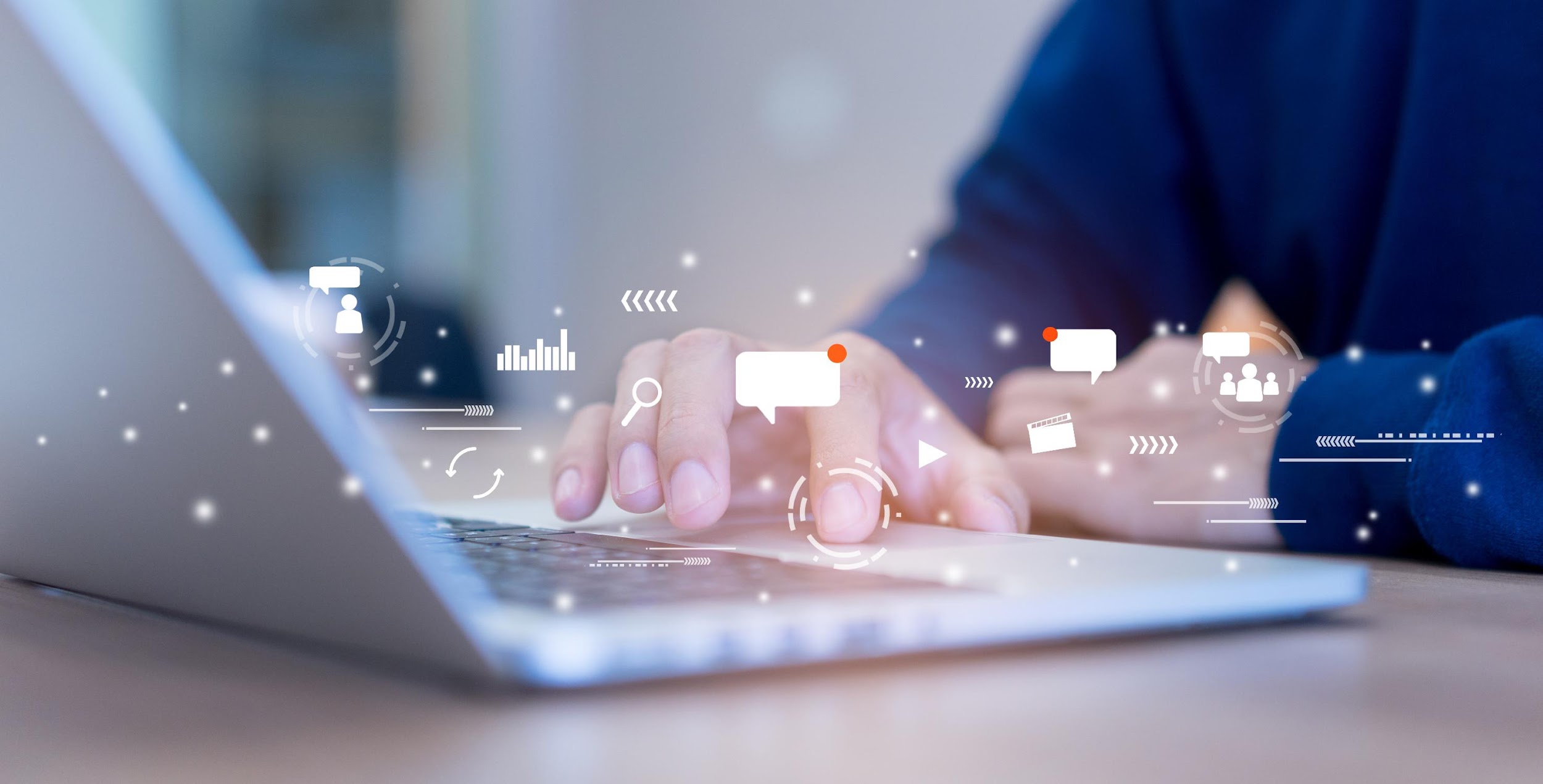 Learning Objectives
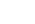 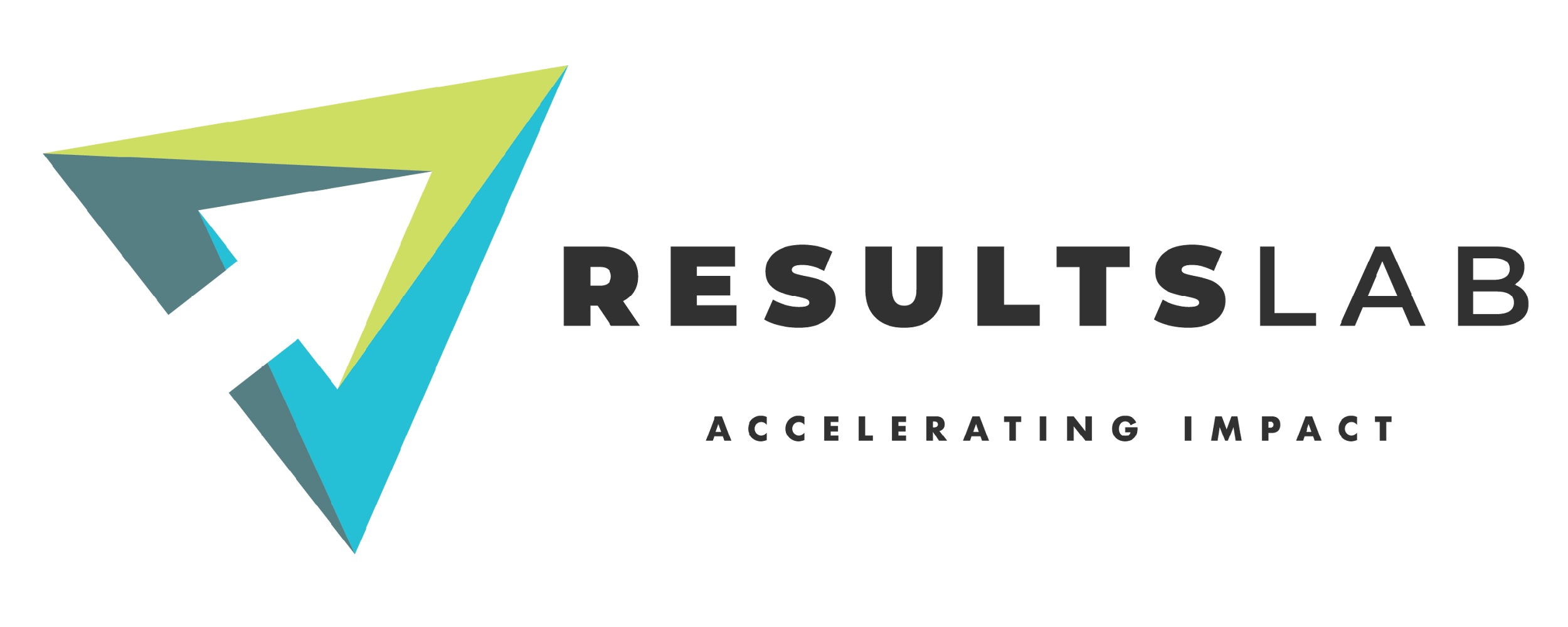 23
Data Collection Protocols
Cheat Sheet: Data Tool Cover Page
*This cover sheet can be created and stored for each of your data collection methods (and tools that fall into each methodological category). Clearly documenting details about your collection can increase efficiency and decrease confusion.
Method and Tool
A method describes a way of gathering information like a focus group or survey. Tool describes the specific way of collecting your data, like the specific survey or interview guide.
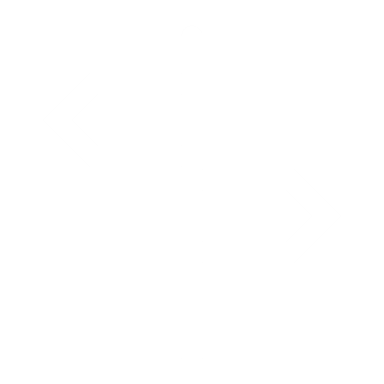 Storage and Administration
Describe how the method you have selected works and/or any step-by-step guidance for the specific tool. 

Note the system and/or storage location for the tool.
Source
Who or where will your data come from?
Collection Timeline and Responsibility
Timeframe for data collection and/or frequency of data collection
People, programs, locations, or other units that will collect the data
Analysis Timeline and Responsibility
Timeframe for analysis 
The person, departments, or other units that will analyze the data
Notes
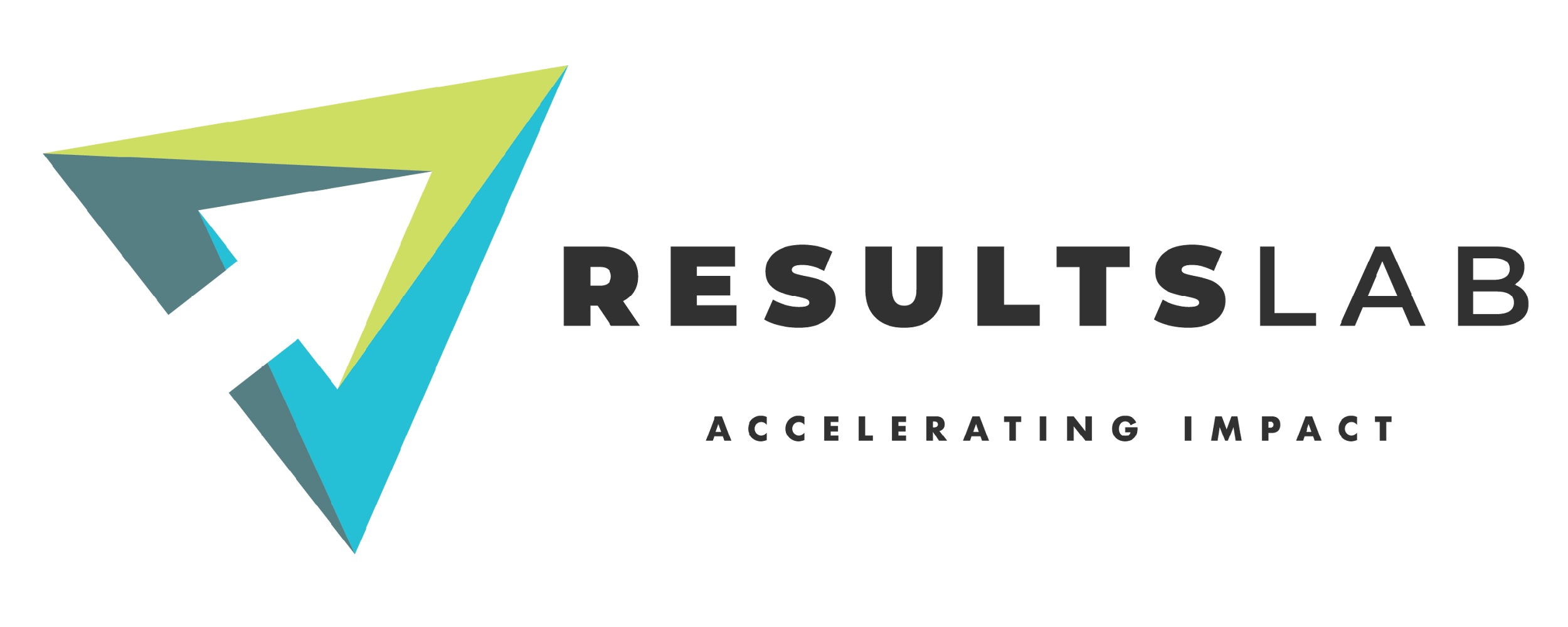 25
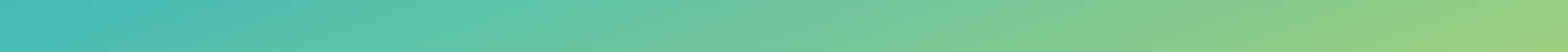 Data Analysis Protocols
Qualitative Data Analysis Cheat Sheet
1. Data Preparation: Dive In & Clean Up
Review & Familiarize: Read through all your data to get a sense of the whole.
Organize & Structure: Put your data in a format that works for coding (spreadsheets, software).
Clean & Refine: Fix any typos, inconsistencies, or missing information for accurate analysis.
2. Coding & Theme Development:
Break down your data: Divide text into meaningful units (sentences, paragraphs) and assign initial codes that capture key concepts.
Refine & identify themes: Review your codes, looking for patterns and connections. Group related codes, refine them for consistency, and develop themes that represent these groupings, ensuring they are distinct, supported by data, and relevant to your research question. Review your codes in relation to other elements of your data (Demographics, services used, etc).
3. Develop a Narrative: Craft a story that integrates your themes and helps you understand the experiences of your participants.
Practice: Collating & Revising Codes Tool
Tell the Story
Code 1
Code 2
Snip
Snip
Snip
Snip
Snip
Snip
Code 3
Snip
Snip
Snip
HOT TIP: Remove codes that don’t have sufficient data.
Combine codes that are alike or separate codes out if there are meaningful differences in the data.
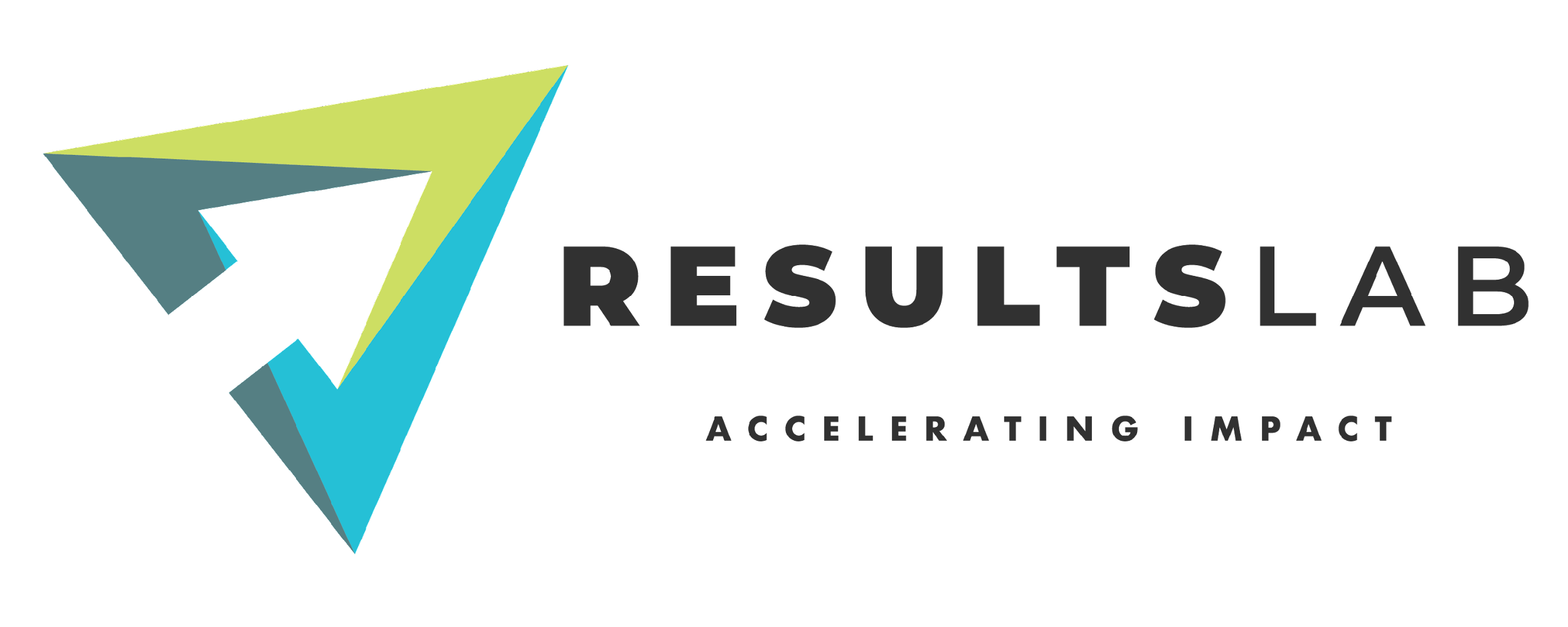 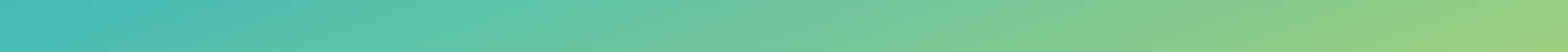 [Speaker Notes: Remove codes that lack data
Revise codes that need to be more specific]
Qualitative Data Training: Codebook Tools
Learning Questions
Qualitative Approach
Quantitative Data Analysis Cheat Sheet
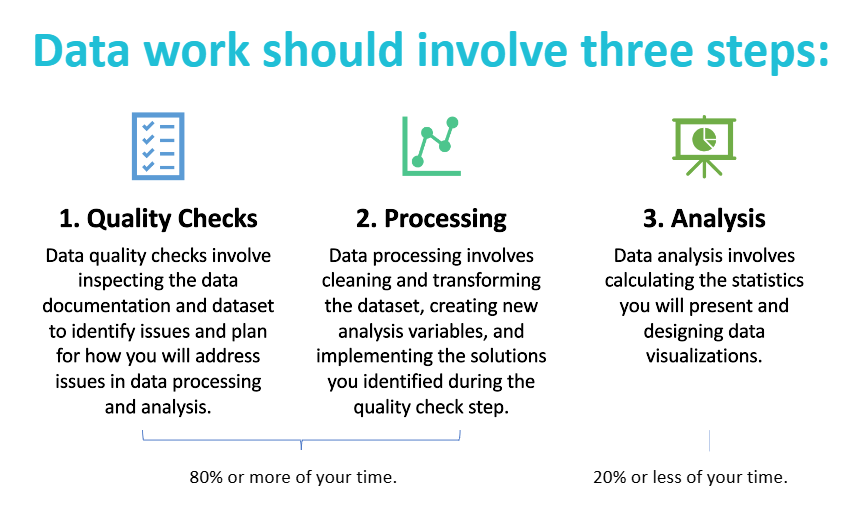 The hardest part of analysis is preparing data for accurate analysis and choosing the right statistics to tell your story.
Quality Checks: Check for Completeness, Consistency, and Cleanliness
Processing: 
1) Implement data quality check solutions: address potential errors and missing data. 
2) Prepare data for analysis: Create an analysis dataset and create new analysis variables where needed, like binary and categorical variables for example.
3) Document, Document, Document: Take notes of all of the decisions that you made.
Analysis: There are 3 types of descriptive statistics: Frequency (and proportion), measures of central tendency (mean, median, and mode), and measures of variability (range, IQR, standard deviation, and variance).
[Speaker Notes: Resource: See Kupenda Data Analysis Playbooks in ResultsLab SharePoint]
Moment of Reflection
A-Ha Moments & Key Learnings
Think about the discussions and work completed during this phase….
What were some of your A-Ha moments when you identified something new or  important? Or saw something differently?
What assumptions have you challenged about your evaluation or data practices?
What gaps have you identified?
What knowledge or skills have you strengthened? How has this influenced your evaluation or data practices?

What have you learned that you think might be useful to share with your organization?
Brainstorm 3- 5 Learnings you might take back to your organization.
TRANSFORM PHASE TO DO LIST
TASKS
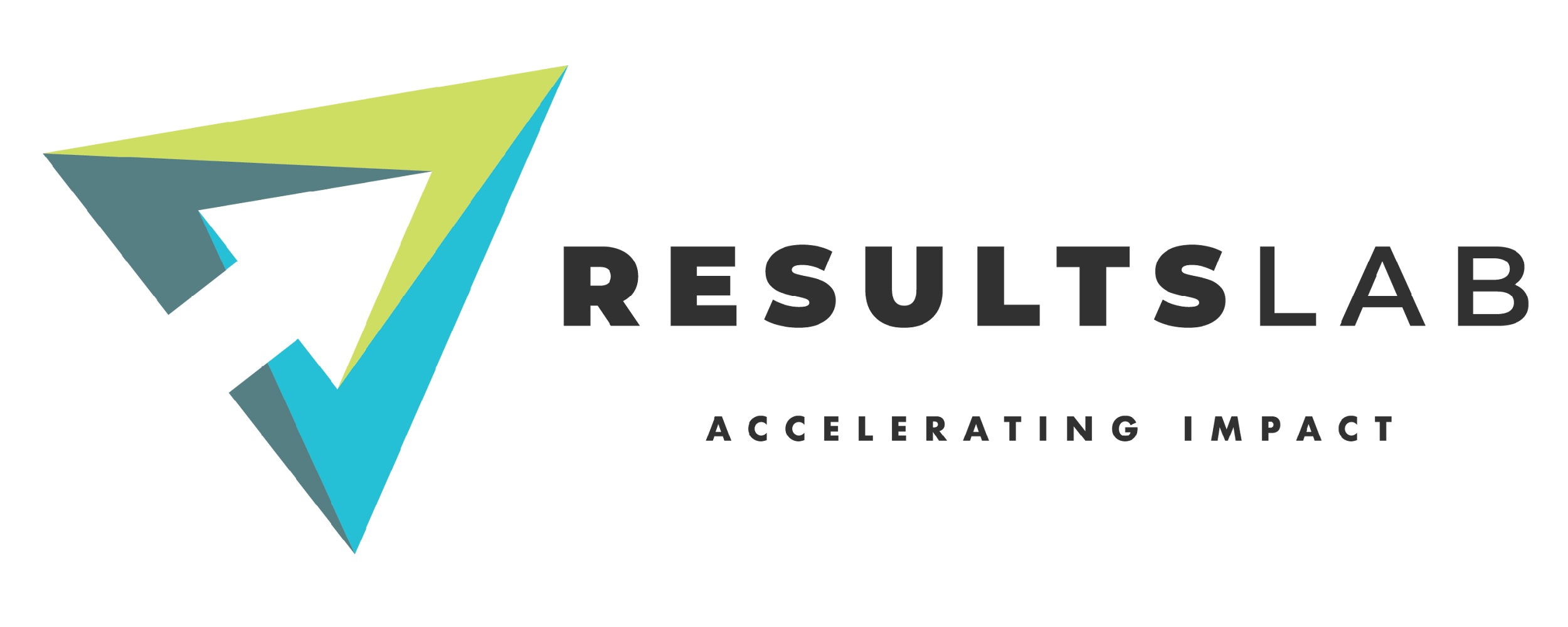 32
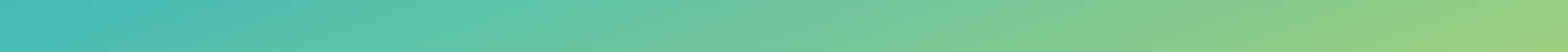 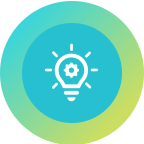 Transform
SECTION 1: DATA USE STRATEGY
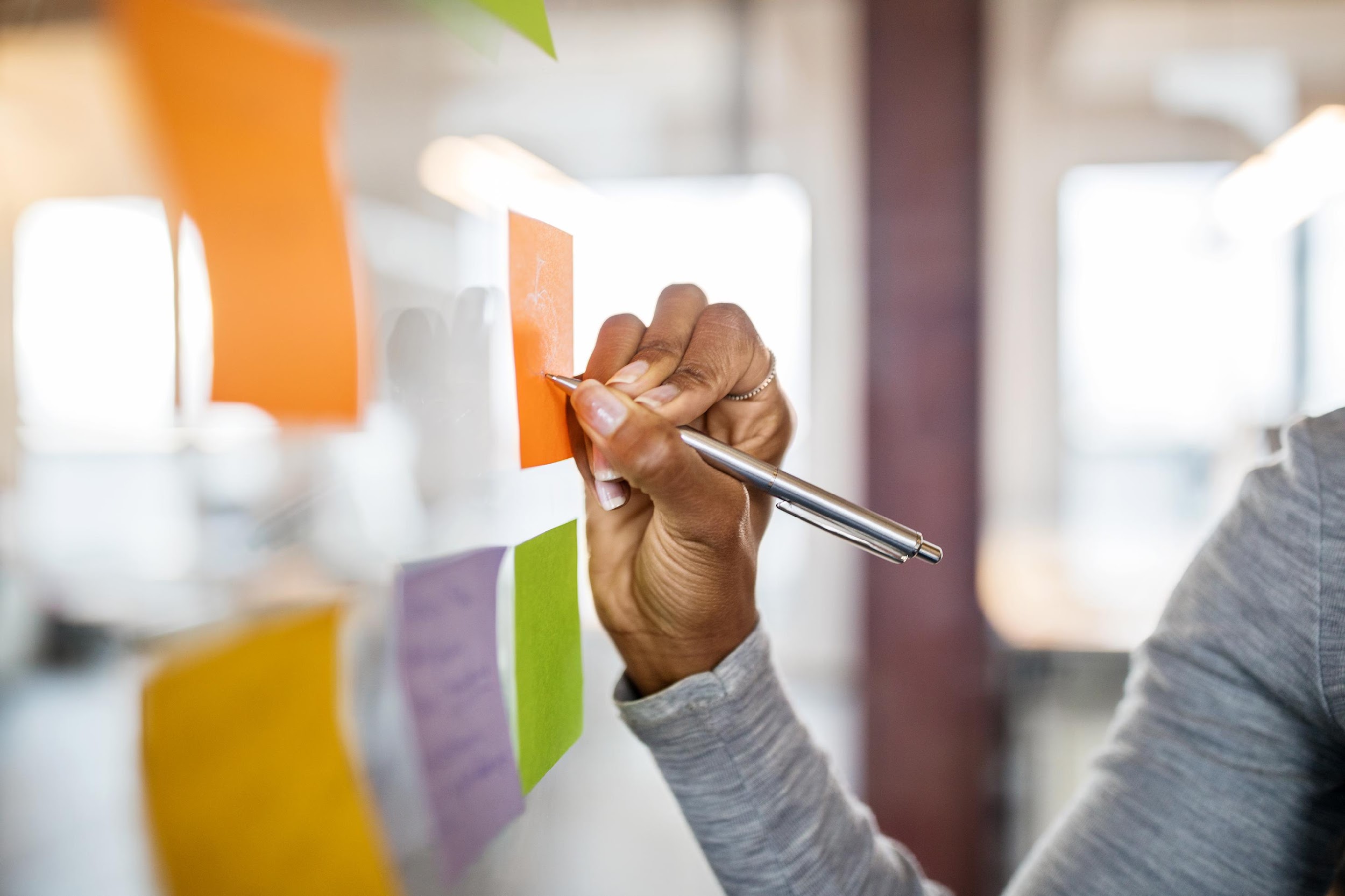 Learning Objectives
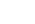 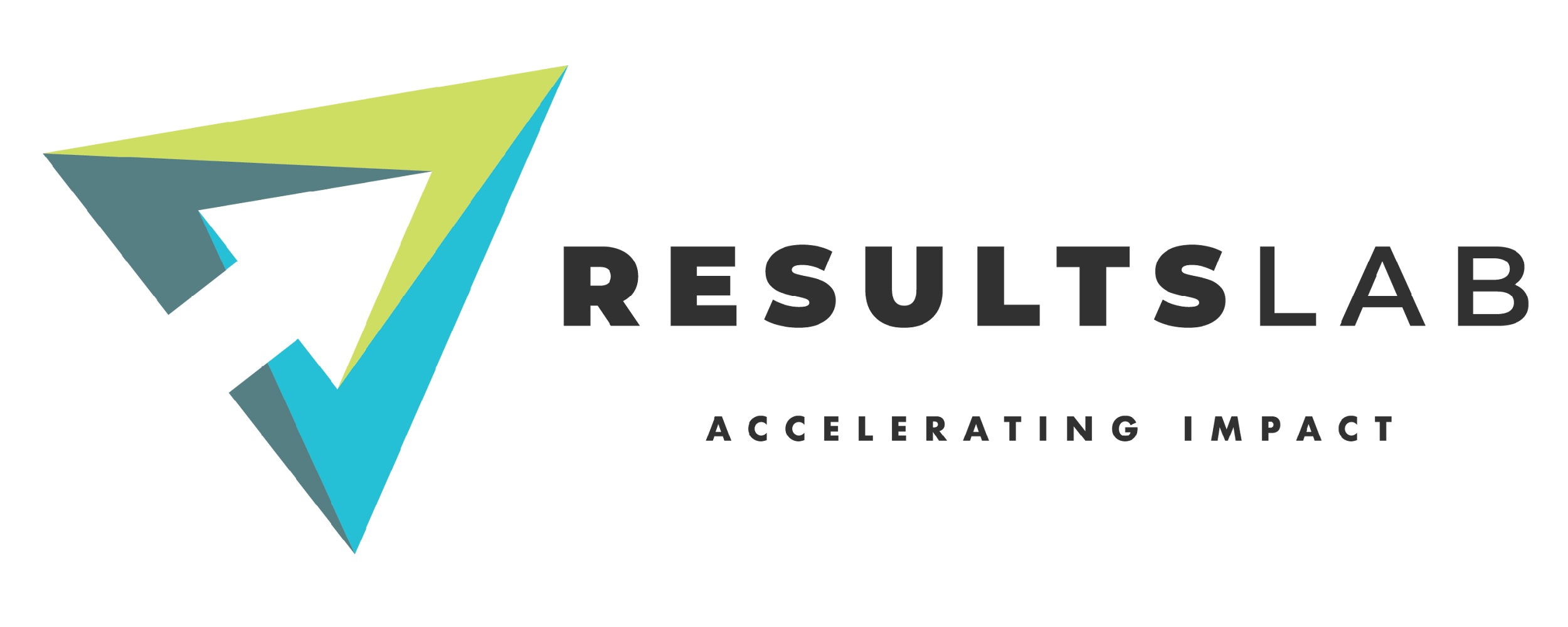 33
Creating a Data Use Strategy
DATA USE STRATEGY
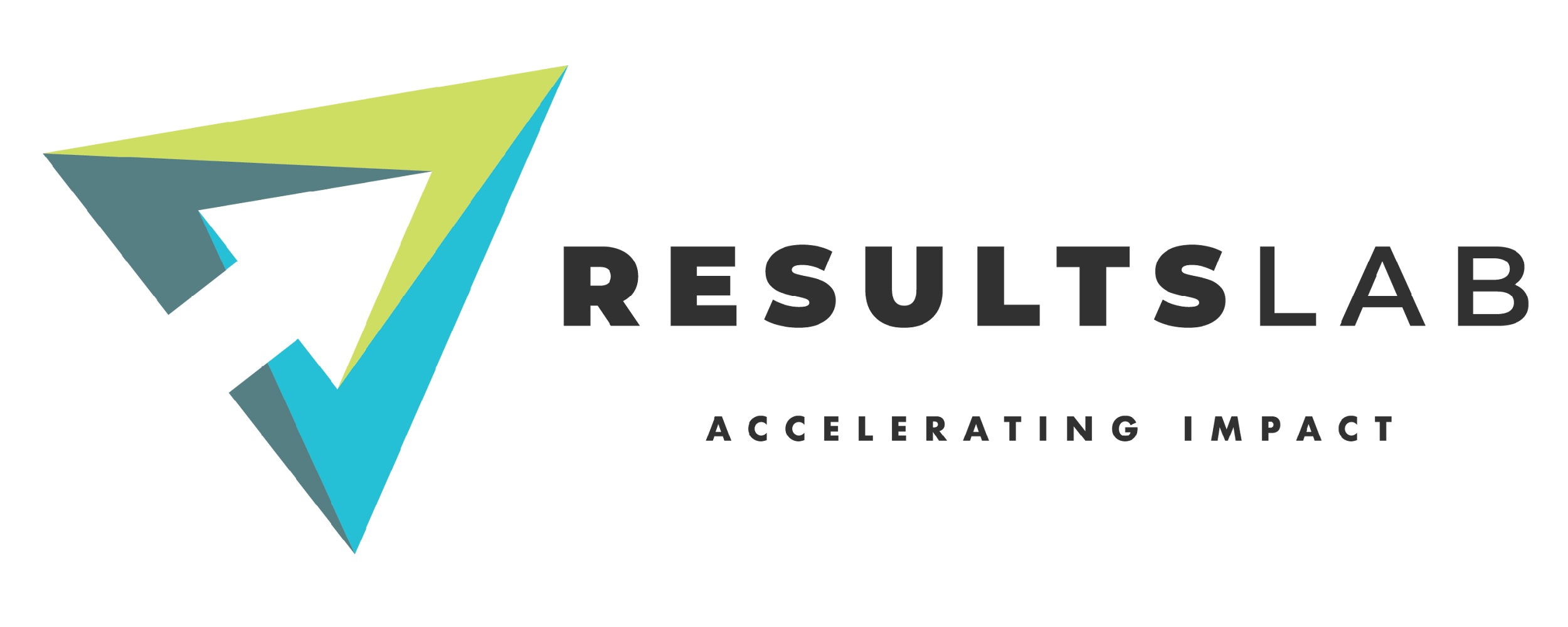 34
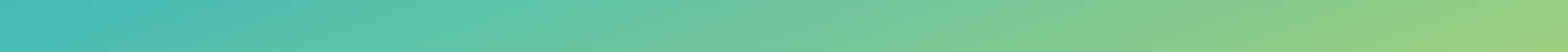 Transform
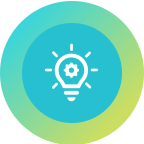 SECTION 2: EMERGENT LEARNING & DATA ACTION PLANNING
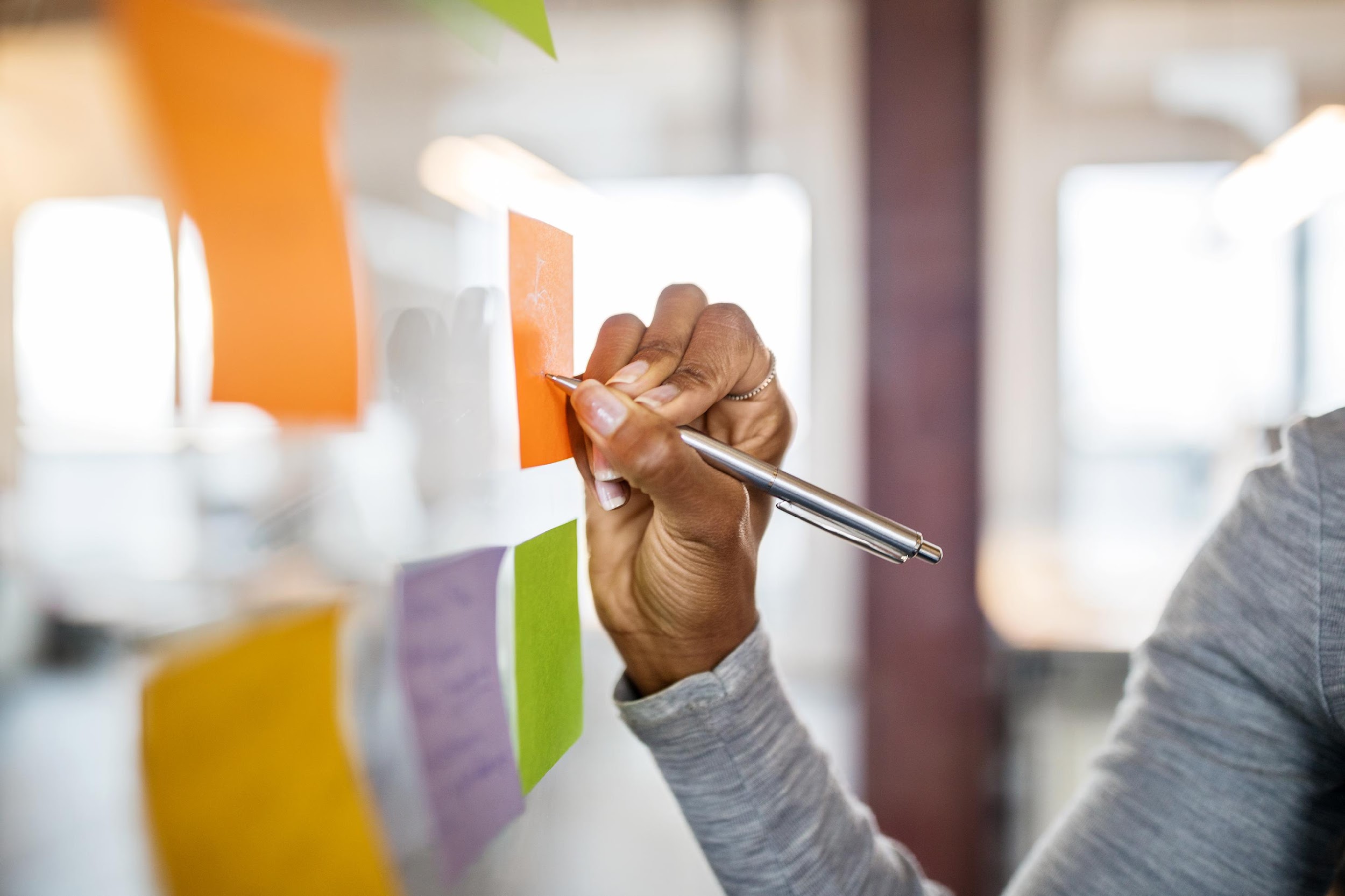 Learning Objectives
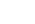 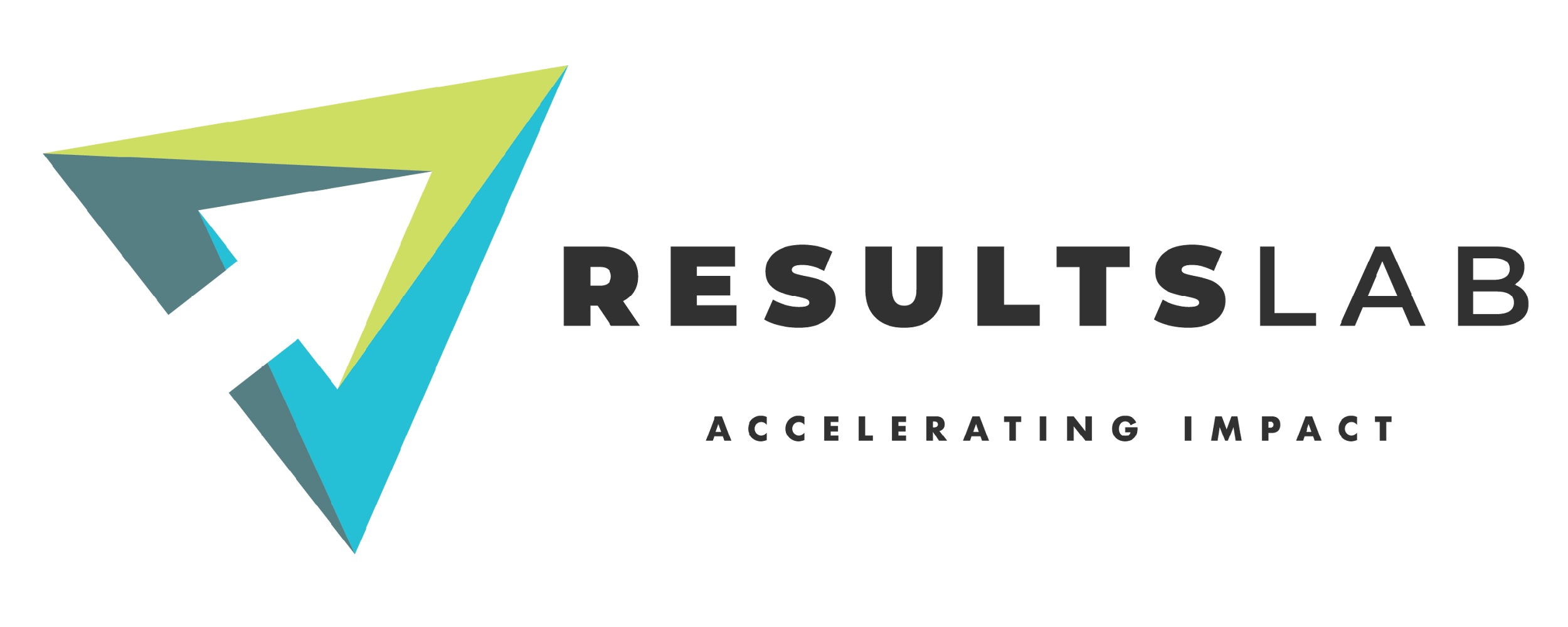 35
Data Action Rapid Data Driven Decision - Exploration
Connecting virtually?
Share your screen and populate the Emergent Learning Map and Impact Matrix in real-time
Send data to teams in advance 
Include organizational leadership and frontline staff (as appropriate) 
Consider inviting partners that serve a similar client-base; no one organization can meet all emerging community needs
End your session with concrete action items of what will be done, by whom, and when
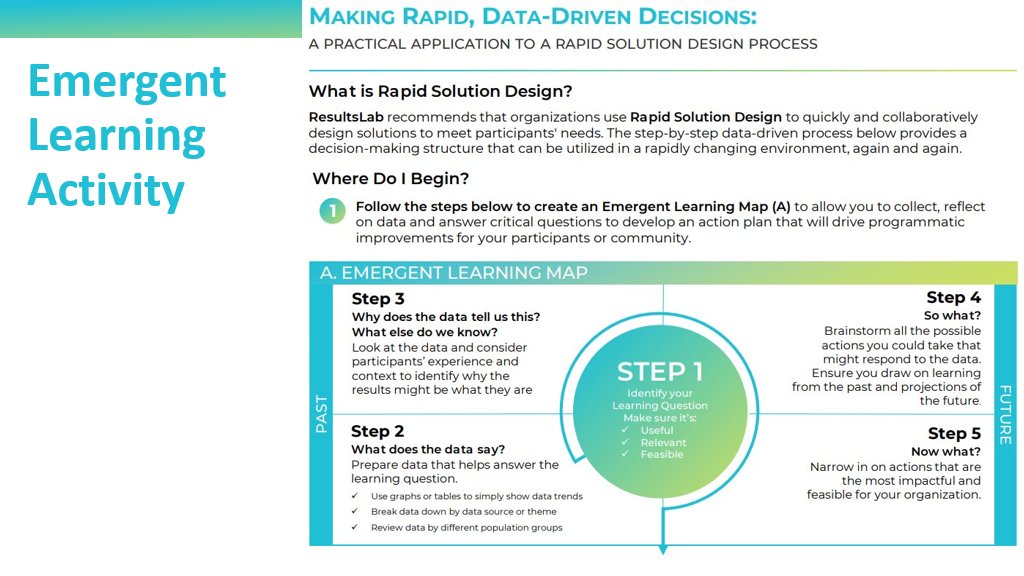 Use the sticky notes below to practice the emergent learning process!
36
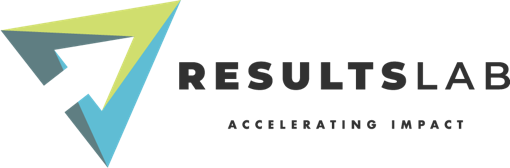 Data Action Rapid Data Driven Decision - Exploration
Connecting virtually?
Share your screen and populate the Emergent Learning Map and Impact Matrix in real-time
Send data to teams in advance 
Include organizational leadership and frontline staff (as appropriate) 
Consider inviting partners that serve a similar client-base; no one organization can meet all emerging community needs
End your session with concrete action items of what will be done, by whom, and when
Use the sticky notes below to practice the emergent learning process!
A. EMERGENT LEARNING MAP
Step 4
Step 3
STEP 1
LEARNING QUESTION
PAST
FUTURE
Step 2
Step 5
B. IMPACT MATRIX
HIGH
IMPACT
LOW
37
FEASIBILITY
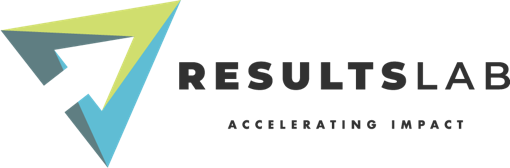 HIGH
LOW
Creating a Data Action Plan
DATA ACTION PLAN
Note: The activities outlined below pertain to the Data Action Session held on xx/xx/xxxx.
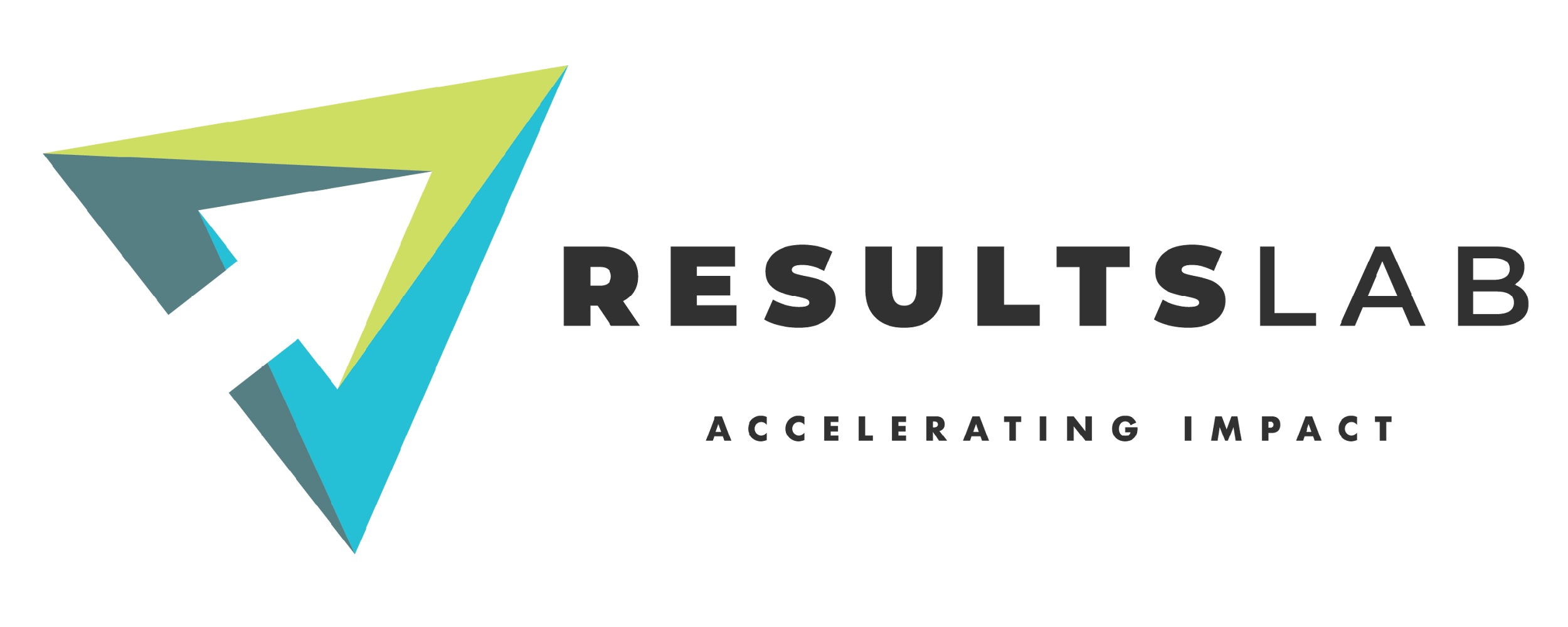 38
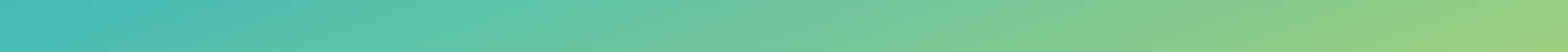 Moment of Reflection
A-Ha Moments & Key Learnings
Think about the discussions and work completed during this phase….
What were some of your A-Ha moments when you identified something new or  important? Or saw something differently?
What assumptions have you challenged about your evaluation or data practices?
What gaps have you identified?
What knowledge or skills have you strengthened? How has this influenced your evaluation or data practices?

What have you learned that you think might be useful to share with your organization?
Brainstorm 3- 5 Learnings you might take back to your organization.